Didaktika geografie
Tereza Češková, podzim 2017
MÍSTO, KDE ŽIJEME

Očekávané výstupy - 1. období – žák:

- vyznačí v jednoduchém plánu místo svého bydliště a školy, cestu na určené místo a rozliší možná nebezpečí v nejbližším okolí 
Z - plán místa bydliště, mentální mapa, náčrt, plánek třídy, školního dvora
 
 začlení svou obec (město) do příslušného kraje a obslužného centra ČR, pozoruje a popíše změny v nejbližším okolí, obci (městě) 
Z - nástěnná mapa, turistická mapa – spolu s legendou mapy 

 - rozliší přírodní a umělé prvky v okolní krajině a vyjádří různými způsoby její estetické hodnoty a rozmanitost 
Z - pohled z okna, letecký snímek, panoramatický, topografický náčrt – www.mapy.cz, www.crr.cz
Očekávané výstupy - 2. období – žák

- určí a vysvětlí polohu svého bydliště nebo pobytu vzhledem ke krajině a státu 
Z – práce s různými druhy map, plánů a leteckých snímků 

- určí světové strany v přírodě i podle mapy, orientuje se podle nich a řídí se podle zásad bezpečného pohybu a pobytu v přírodě 
Z – práce na procvičování světových stran, buzola a mapa, třída - vycházka 

- rozlišuje mezi náčrty, plány a základními typy map; vyhledává jednoduché údaje o přírodních podmínkách a sídlištích lidí na mapách naší republiky, Evropy a polokoulí 
Z – práce s tematickými mapami – legenda apod. 

- vyhledá typické regionální zvláštnosti přírody, osídlení, hospodářství a kultury, jednoduchým způsobem posoudí jejich význam z hlediska přírodního, historického, politického, správního a vlastnického 
Z – vycházka po městě, fotografování budov, práce s kronikou 

- zprostředkuje ostatním zkušenosti, zážitky a zajímavosti z vlastních cest a porovná způsob života a přírodu v naší vlasti i v jiných zemích 
Z – zeměpisná črta, zážitek z prázdnin !?!? 

- rozlišuje hlavní orgány státní moci a některé jejich zástupce, symboly našeho státu a jejich význam
Obecný princip návaznosti
1.-3.
1.





4.
3., 4.

5.
3.-5.
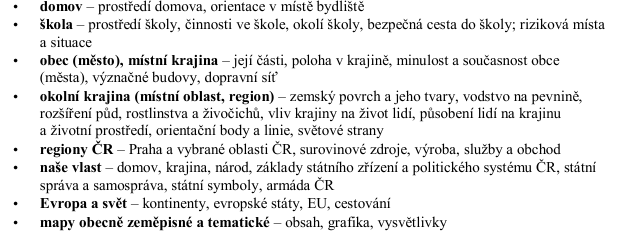 Hlavní geografická témata v oblasti Člověk a jeho svět
krajina
region 
mapy
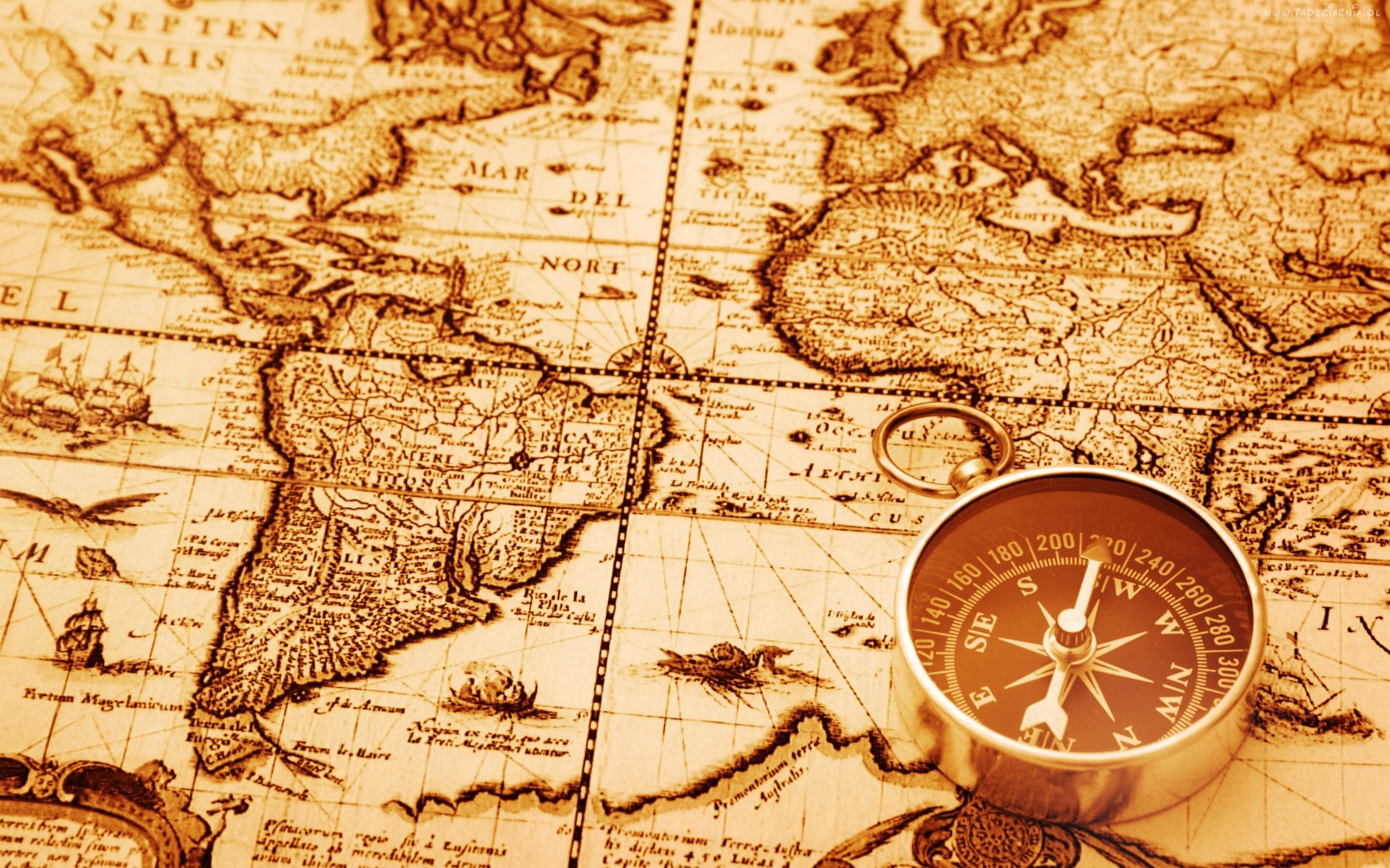 1) mapy
Orientace
plán třídy, pokyny vlevo, vpravo, před, za, nahoře, dole...
obrázky v souřadnicové síti – pohyb dle směrové růžice
kreslení objektů z různých úhlů (nejdřív z boku, pak dvojce proti sobě, poté zvrchu)
orientace v mapě – když půjdeš z města X na sever, dojdeš do města...
Orientace
kreslení objektů z různých úhlů (nejdřív z boku, pak dvojce proti sobě, poté zvrchu)
Co je na obrázích?
Orientace
orientace v obrázcích – F. Nepil: Podívánky
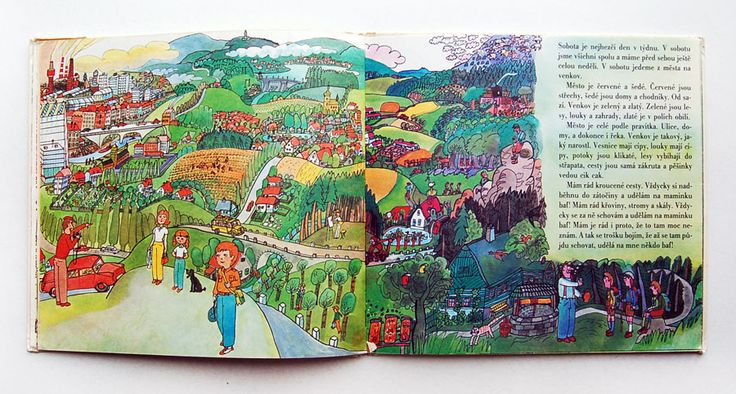 Využívejte literaturu.
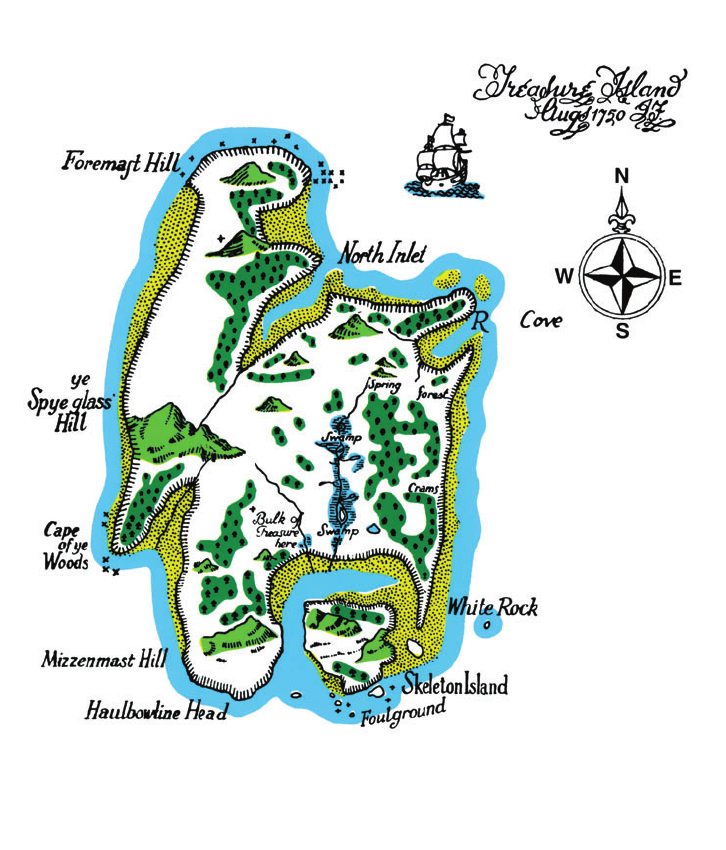 Zdroj: Interactive resources – Collins Publ.
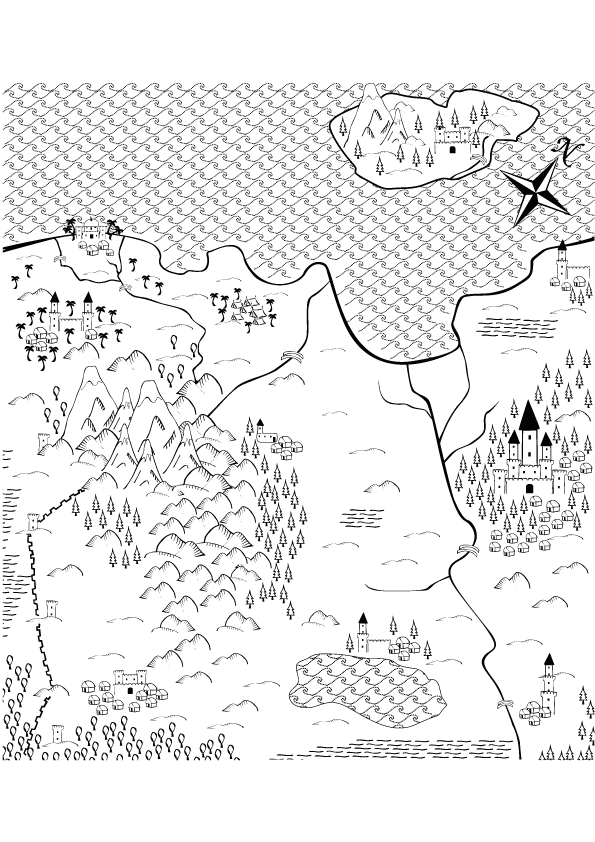 Kde může být schován poklad?
Zdroj: Interactive resources – Collins Publ.
I herní prvky... A nebojte se v zeměpise zapojit cizí jazyky, nebo zeměpis v cizích jazycích
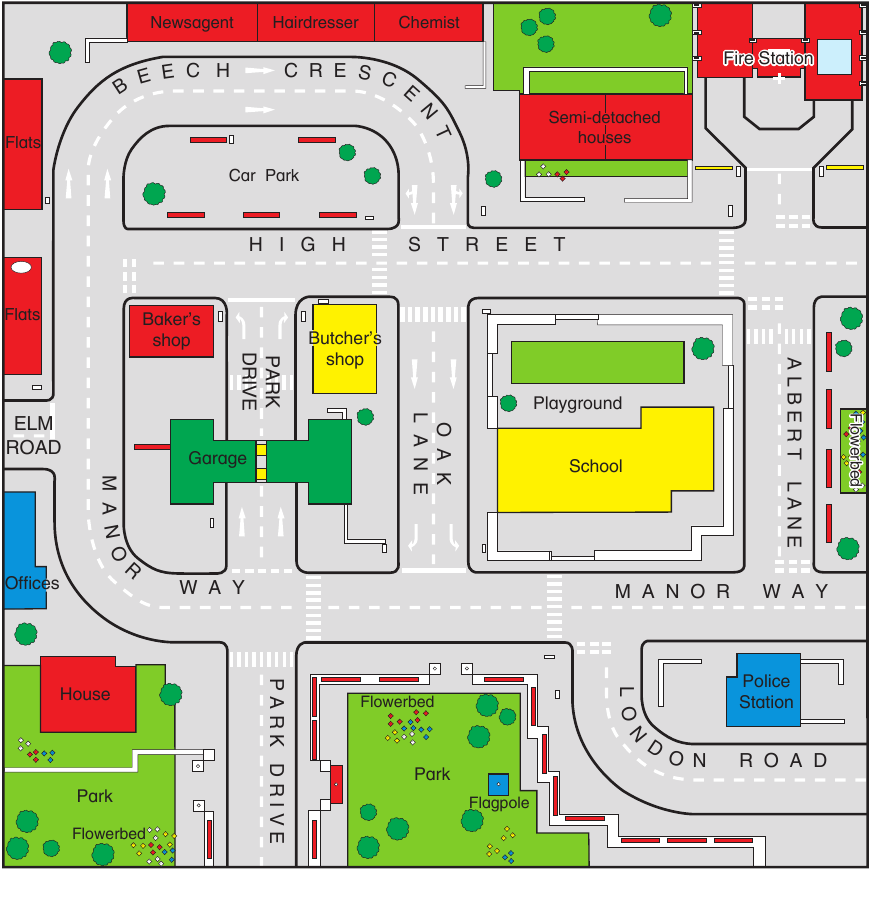 Zdroj: Interactive resources – Collins Publ.
Nácvik orientace ve třídě
1. Světové strany – čtverečkovaný papír;
2. Kreslení legendy mapy na kartičky;
3. Kreslení plánku třídy (zasedací pořádek);
4. Vytváření modelů krajiny.
5. Seznámení s buzolou.
6. Určování světových stran podle buzoly.
7. Malý orientační závod ve třídě.
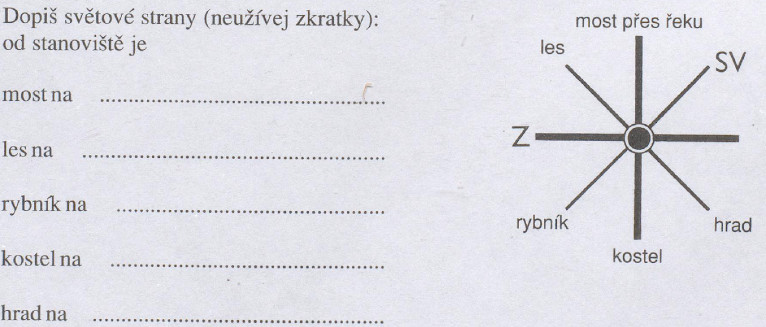 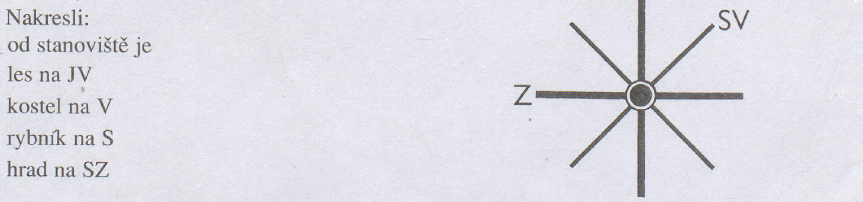 To samé lze pak dělat v plánech obce, resp. okolí školy.
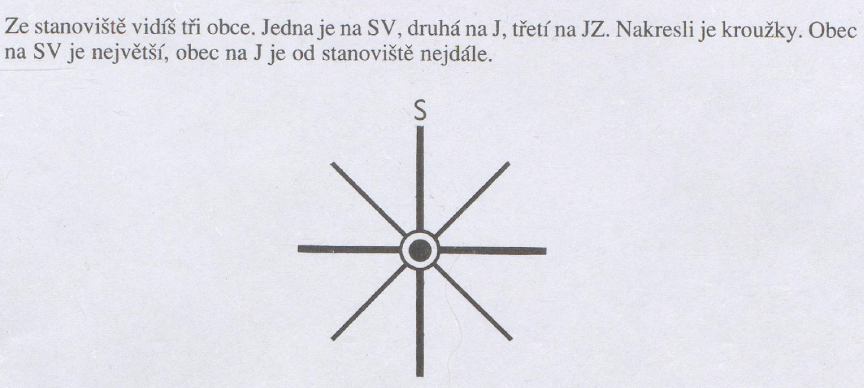 Napiš názvy obcí, které sousedí s vaší v daných směrech.
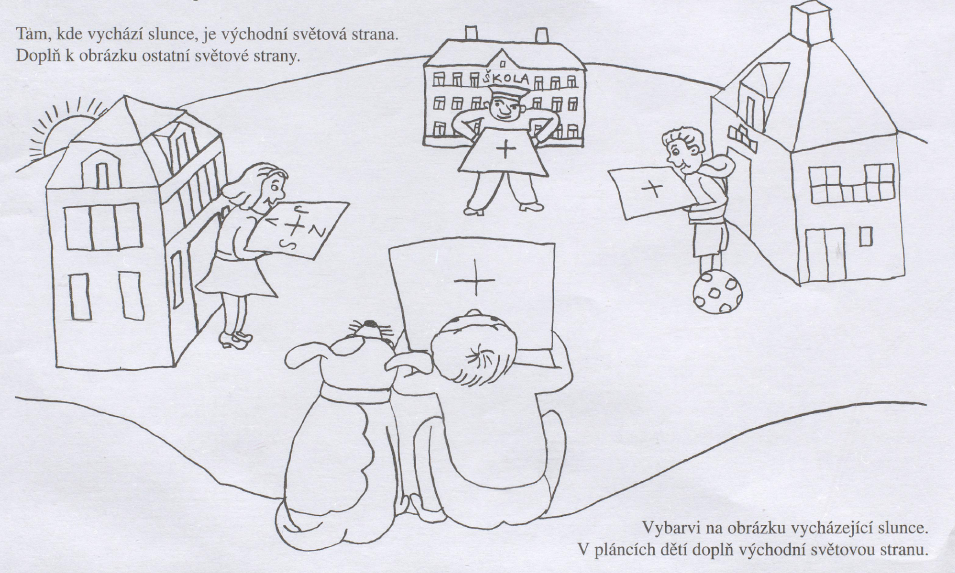 Šipkou označ směr větru.
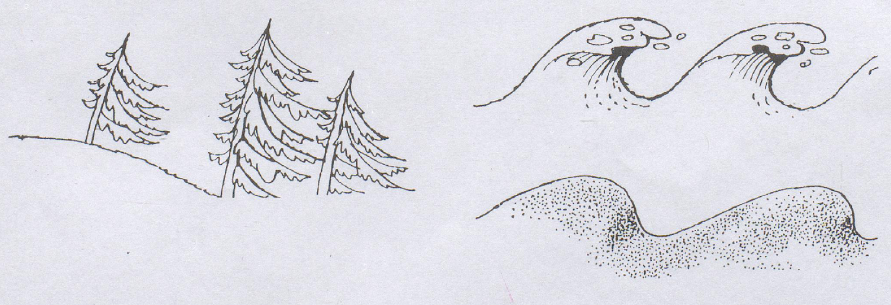 Orientace
nezapomeňte na zeměpisnou síť – Které město leží na x° s. š. a y° v. d.? 

úlohy typu Když vyjedeš z města ležícího na x° s. š. a y° v. d. 50 km JV směrem, dojedeš do města... (takto lze zadat celé cesty po ČR, Ev, zkombinovat to s procvičením směrové růžice a měřítka atp.)

Mezi městy Karlovy Vary a Olomouc je na mapě s měřítkem 1:400 000 přímá vzdálenost ____ cm. Vypočítej, jak jsou od sebe vzdálena ve skutečnosti.
S Jiříkem na cestách (Zdroj: dumy.cz, autorka R. Nogolová)
Napište 3 úlohy, u kterých lze využít tento obrázek.
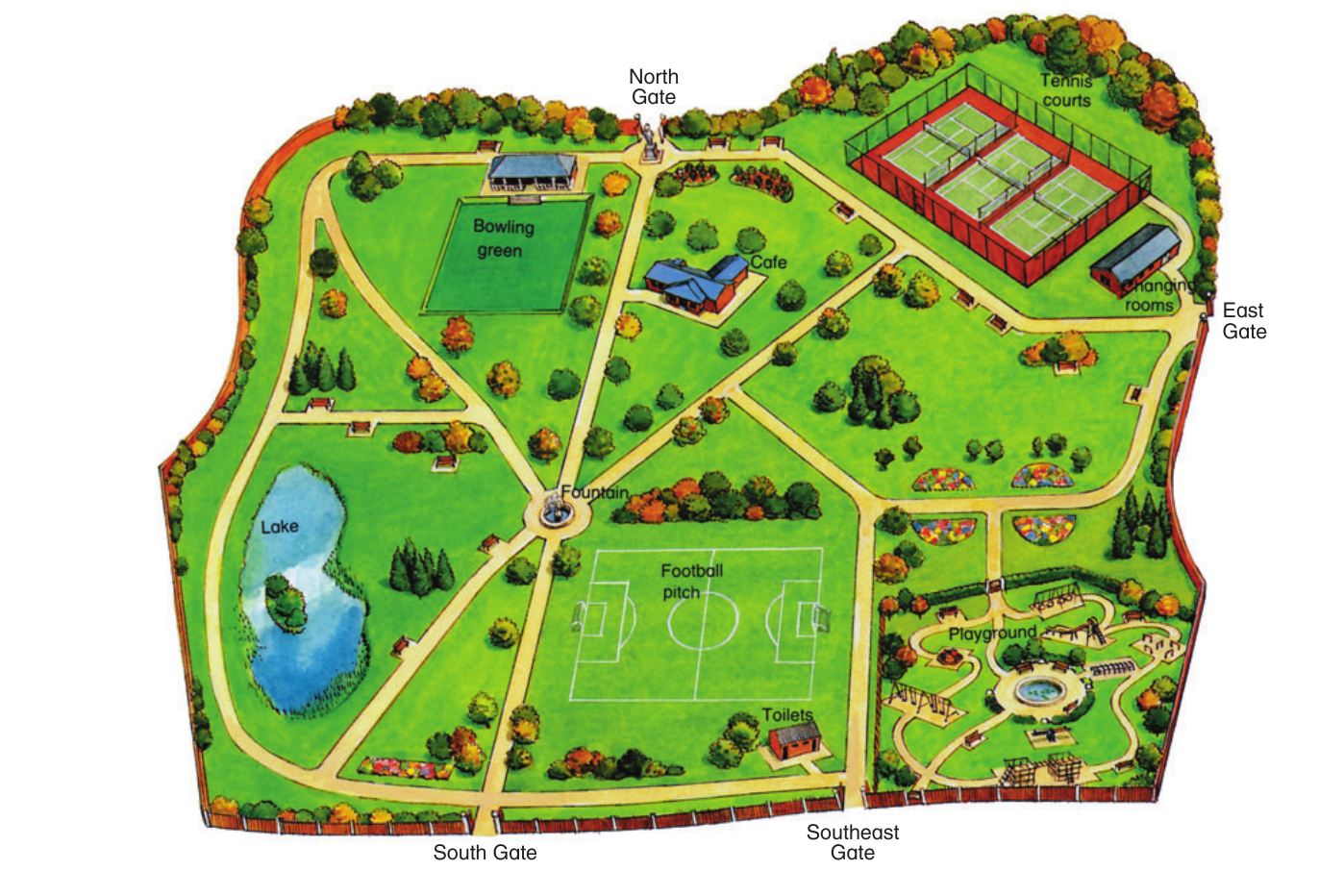 Zdroj: Interactive resources – Collins Publ.
Vymyslete úlohu s využitím této mapy.
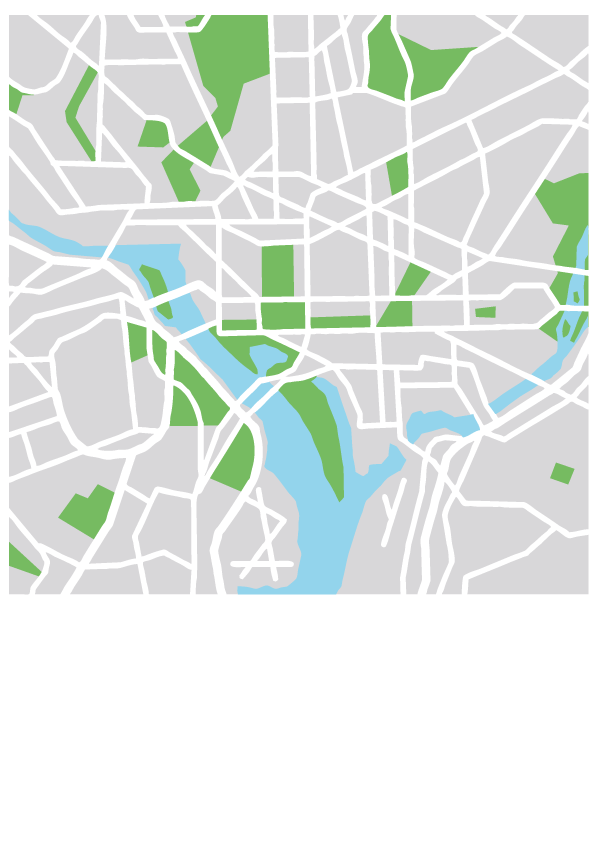 Mapy
Pozor na zařazení učiva o měřítku – bývá dříve, než žáci v matematice počítají do milionu (vhodné řazení je tedy až v 5. třídě)!
plán třídy – plán školy – plán okolí školy – plán obce – mapa obce
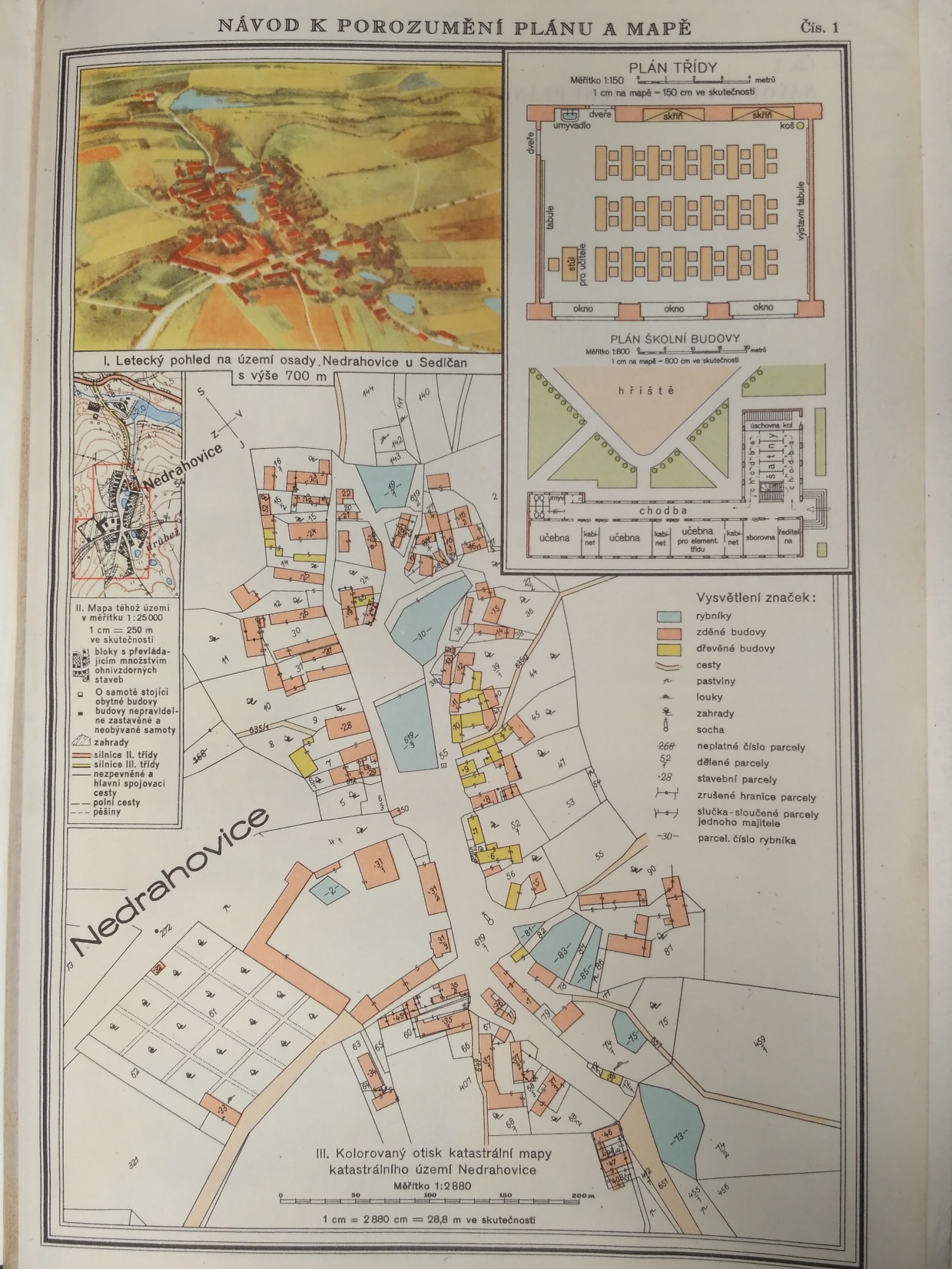 Zdroj: Školní zeměpisný atlas (1957)
Pexeso je univerzální...
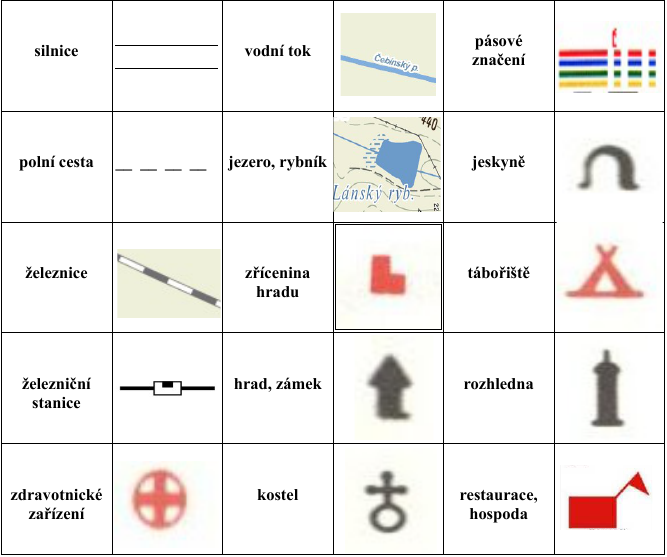 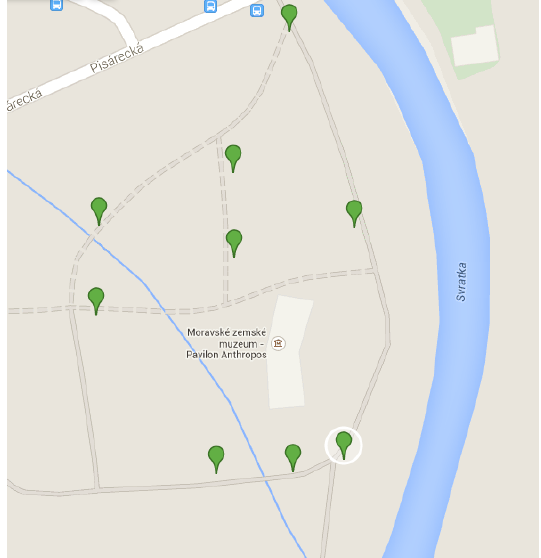 Co je na uvedených místech za strom?
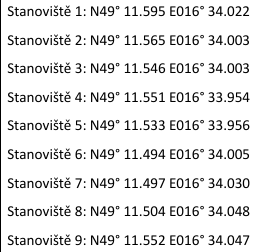 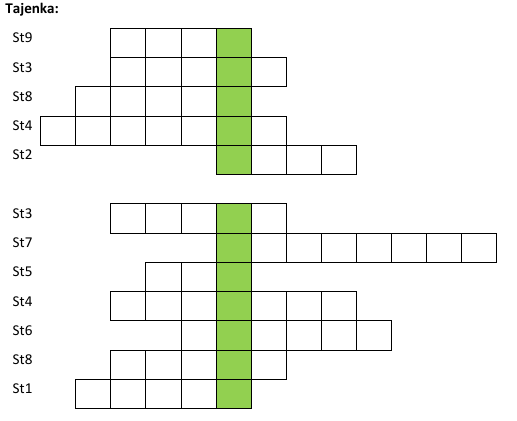 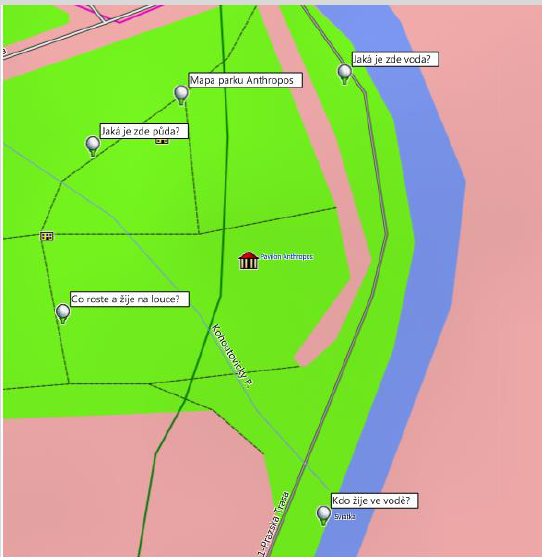 Využít mapy různě staré a různého měřítka
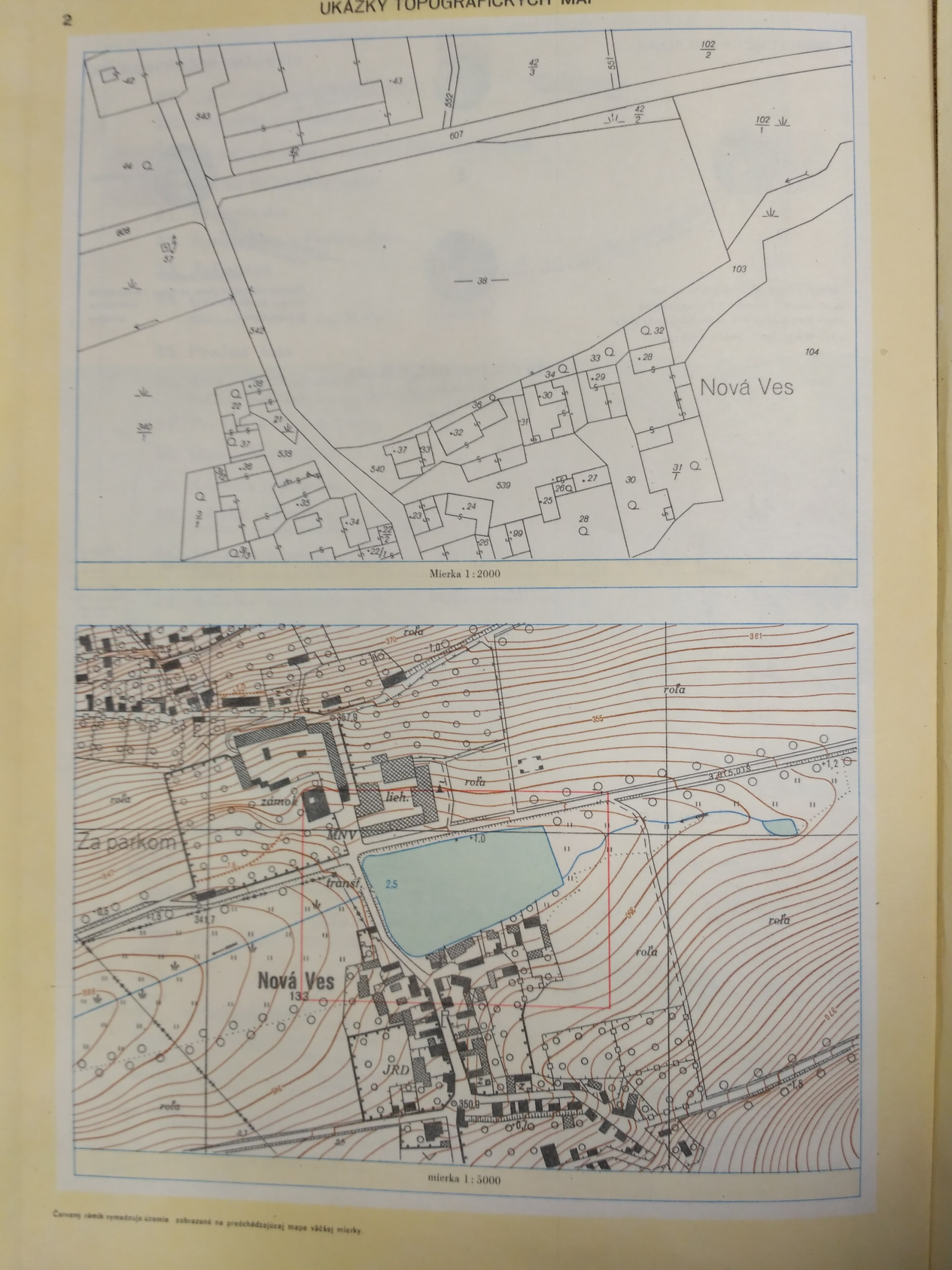 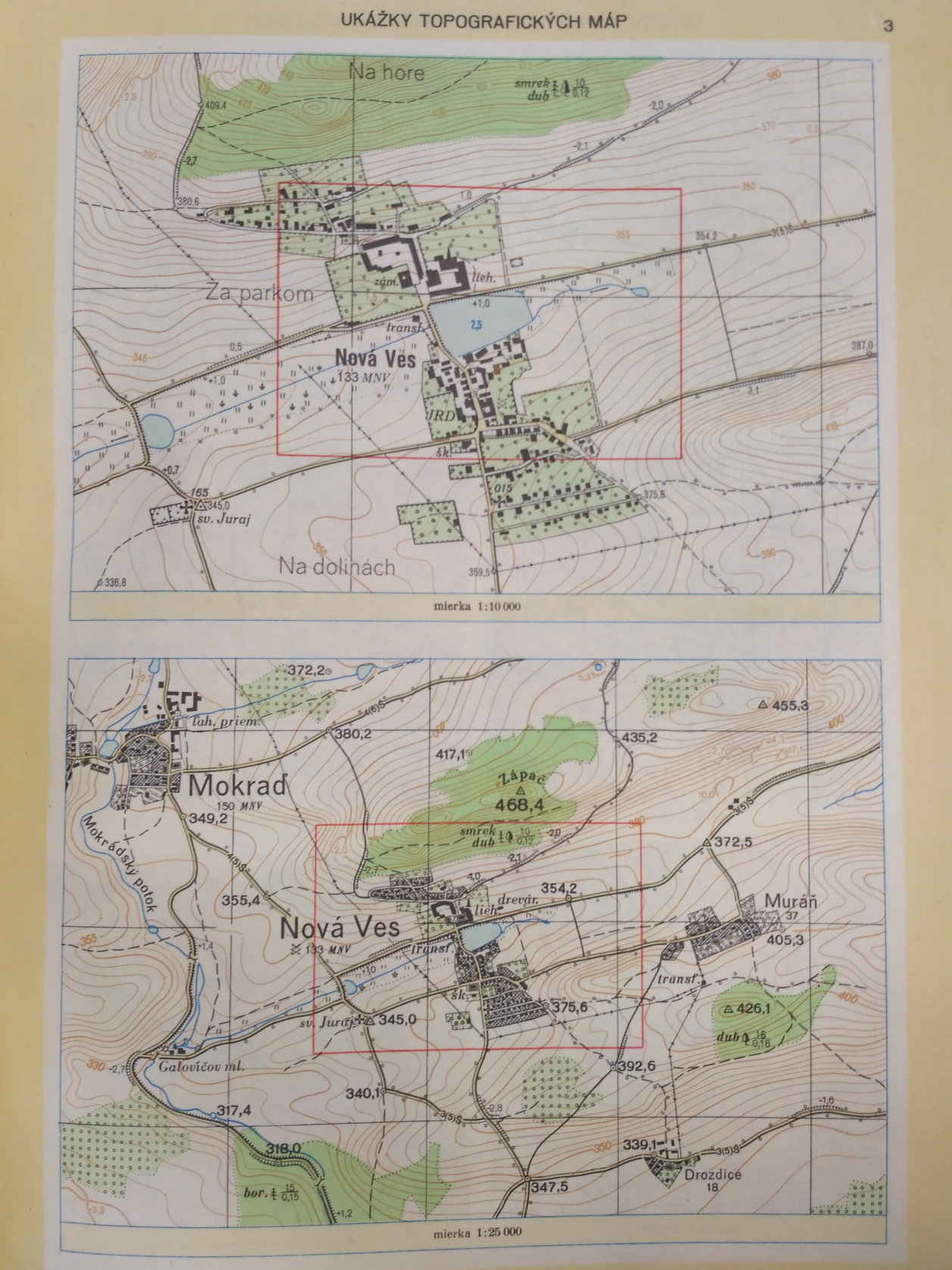 Zdroj: Školský zemepisný atlas sveta (1962)
Kde je naše fakulta?
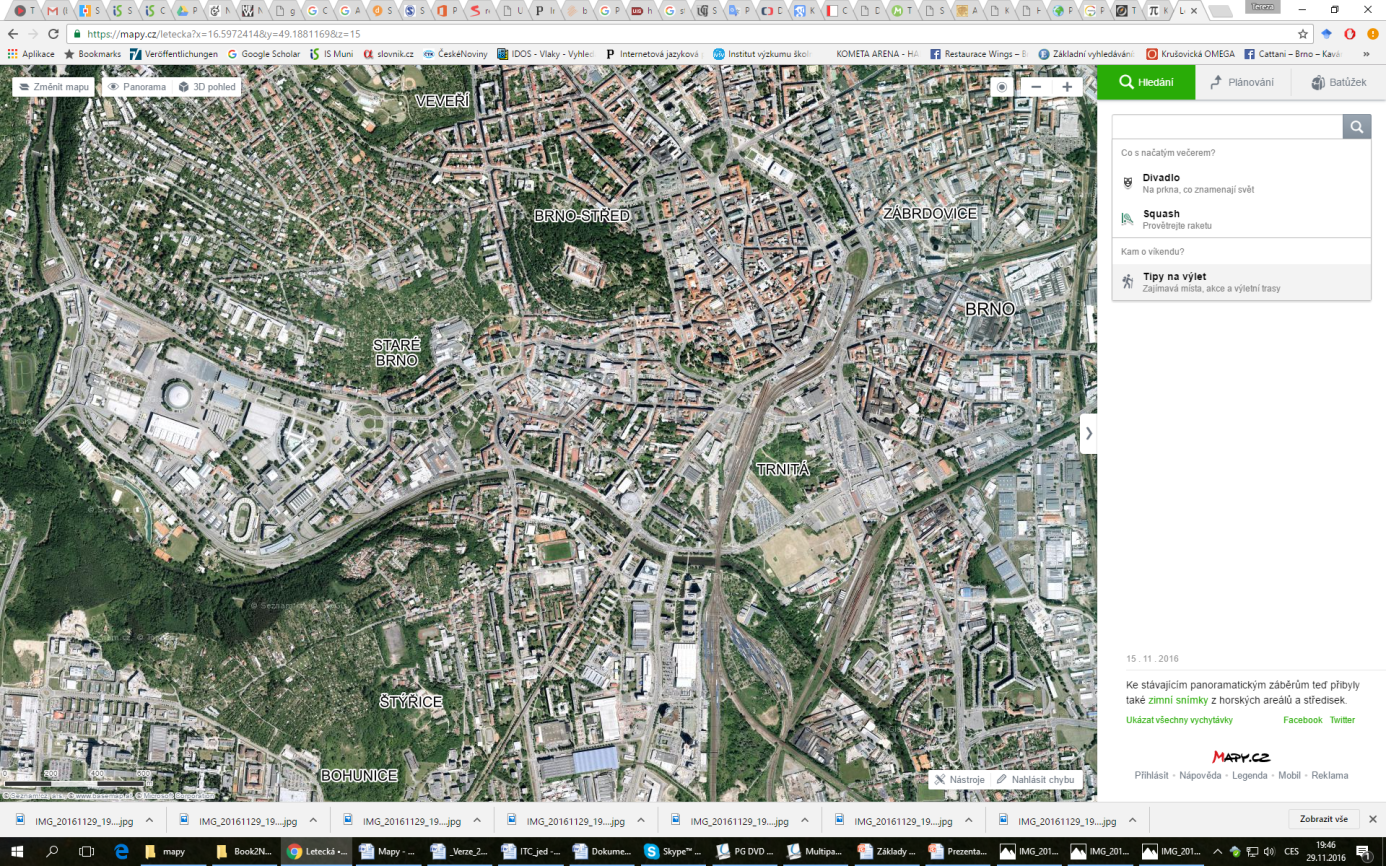 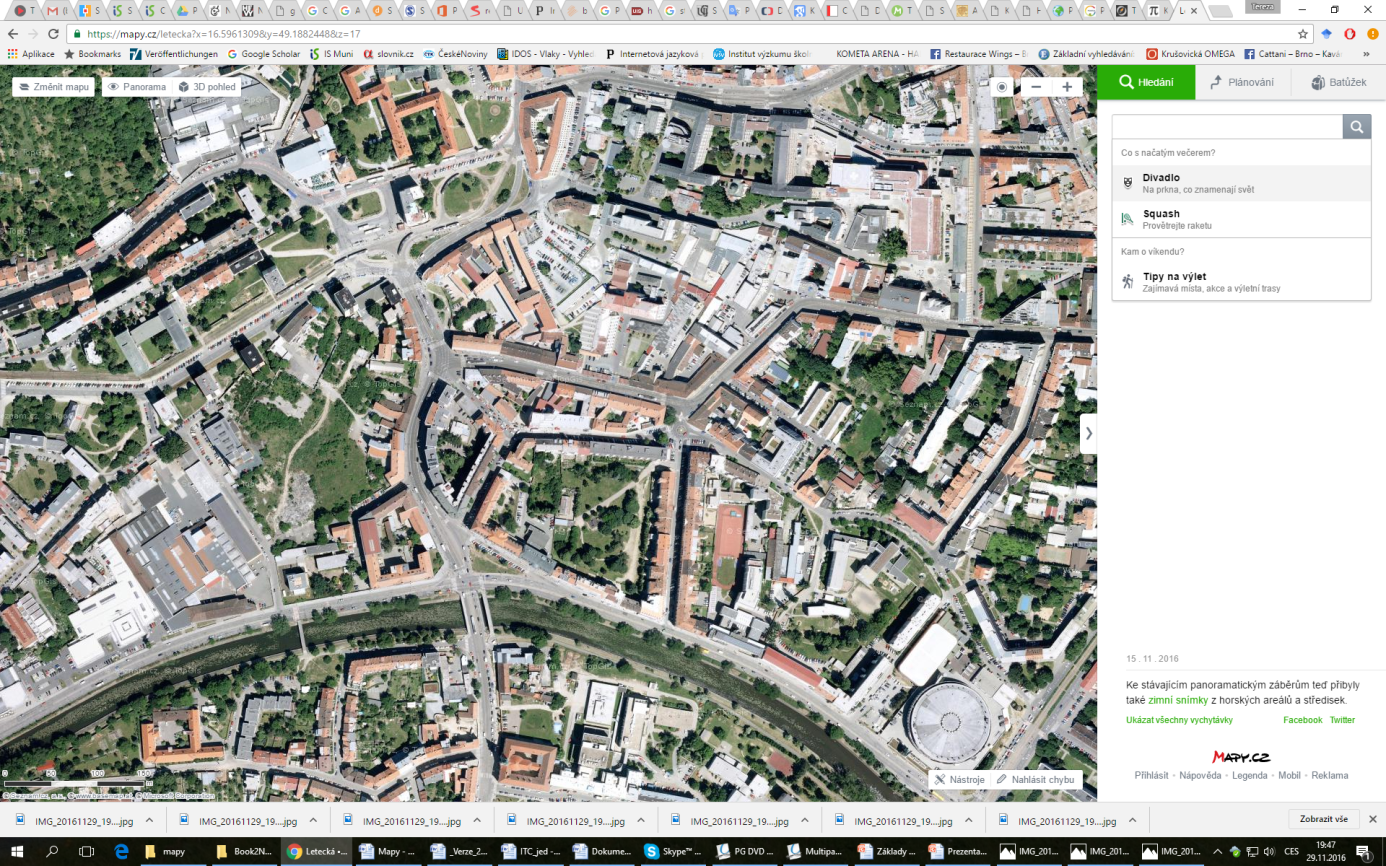 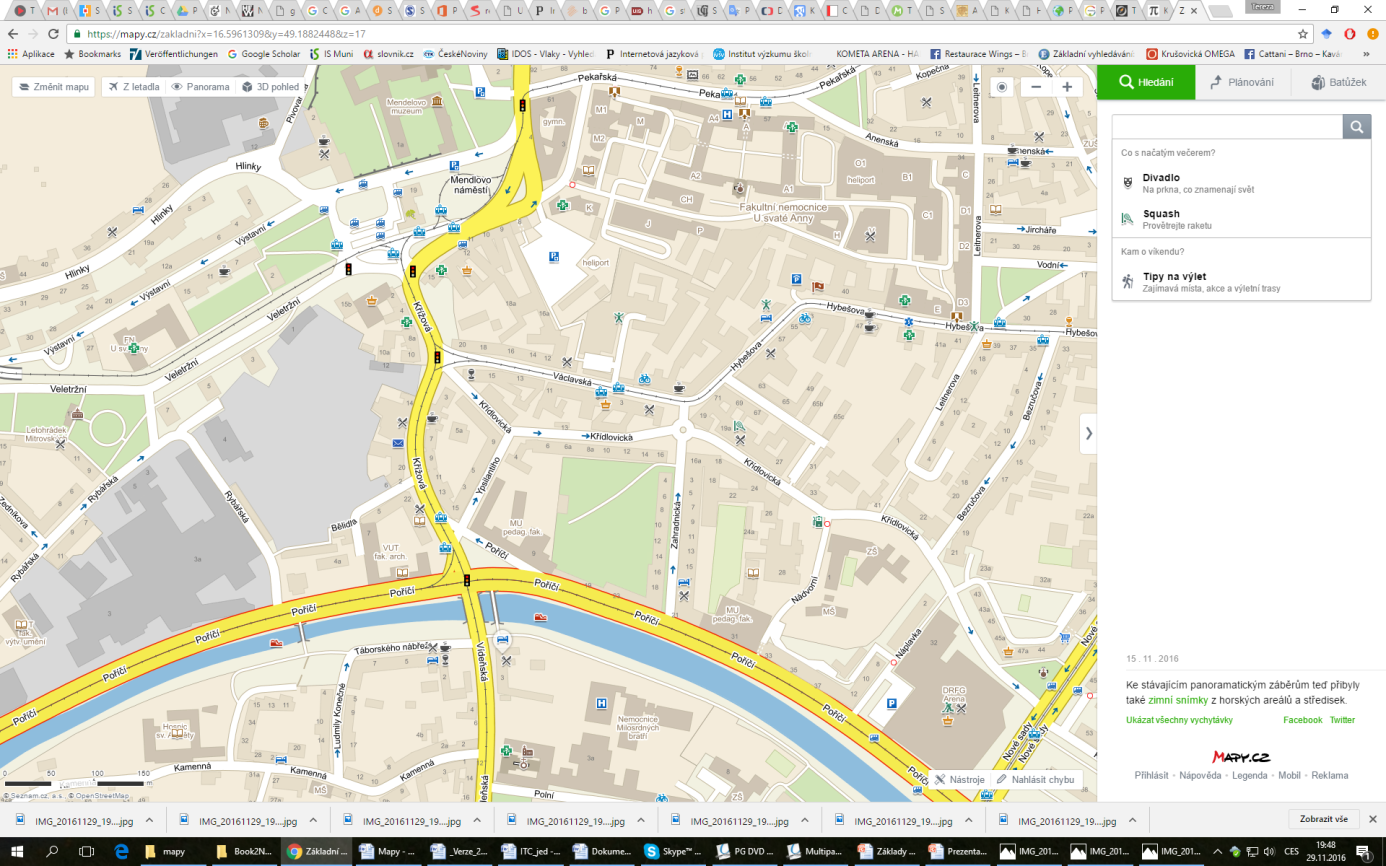 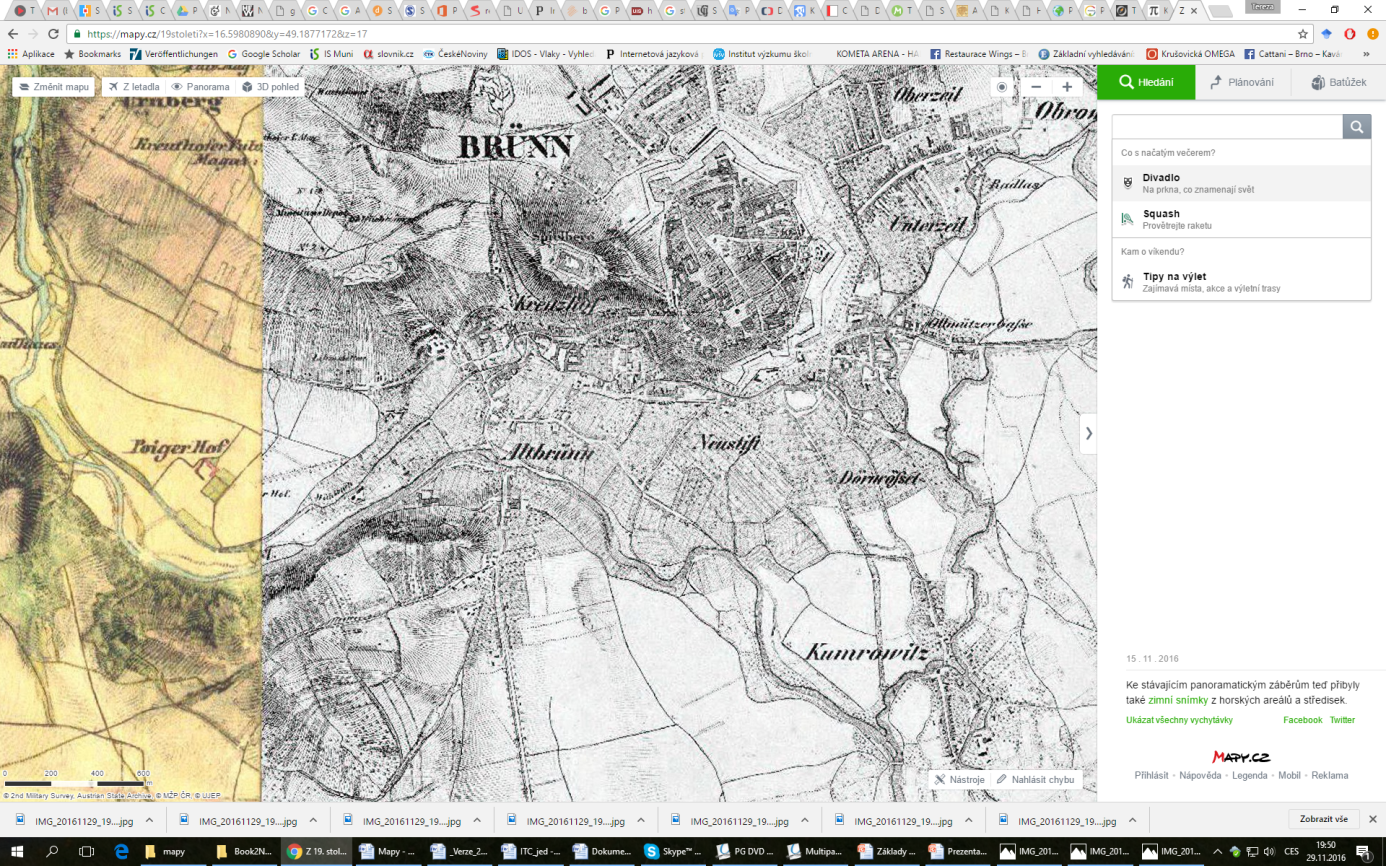 Co všechno souvisí s legendou…
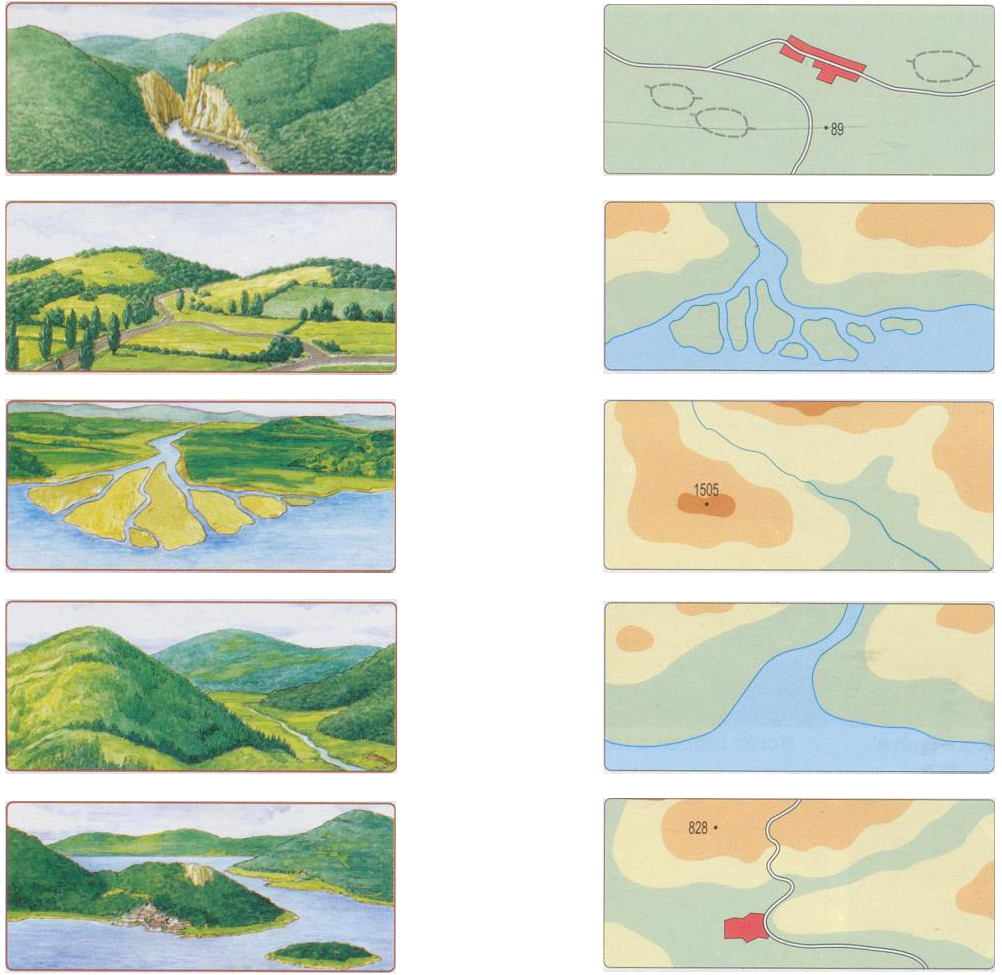 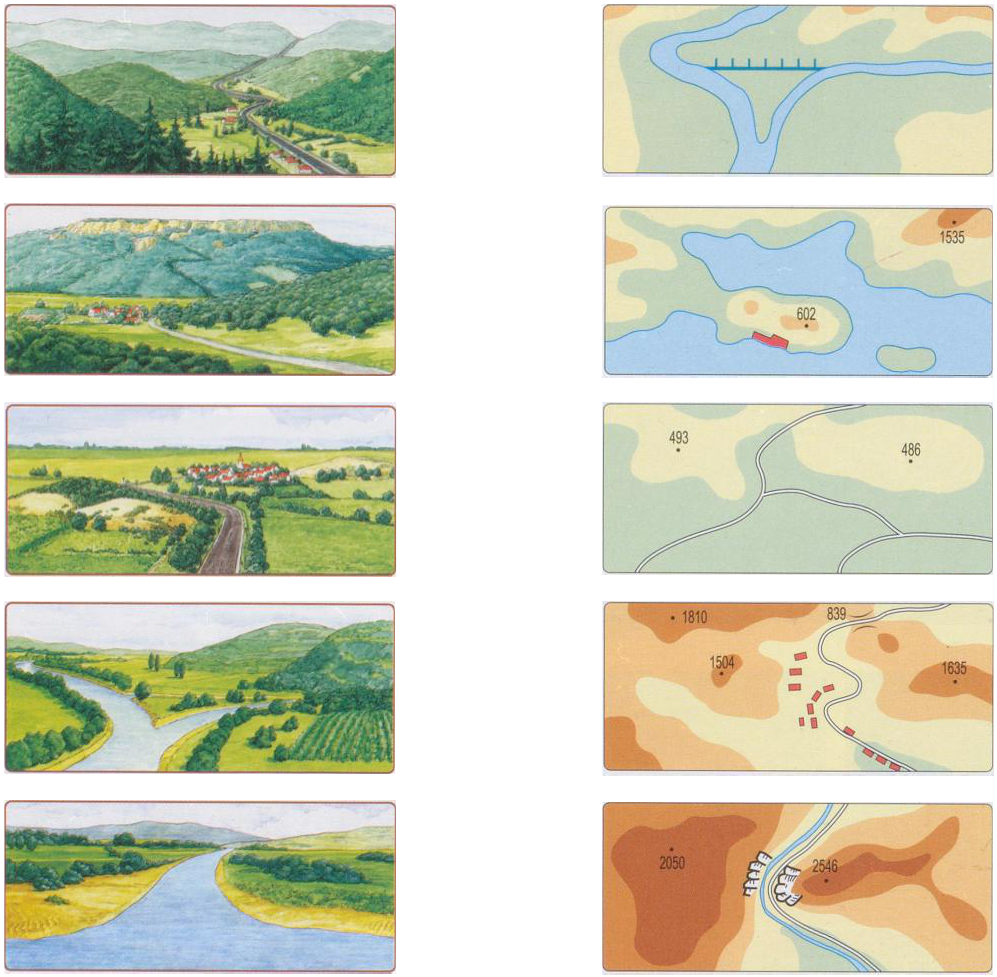 přiřaďte obrázek krajiny k jeho zobrazení v mapě
ke každé dvojici vytvořte vhodnou legendu
zahrajte si pexeso 
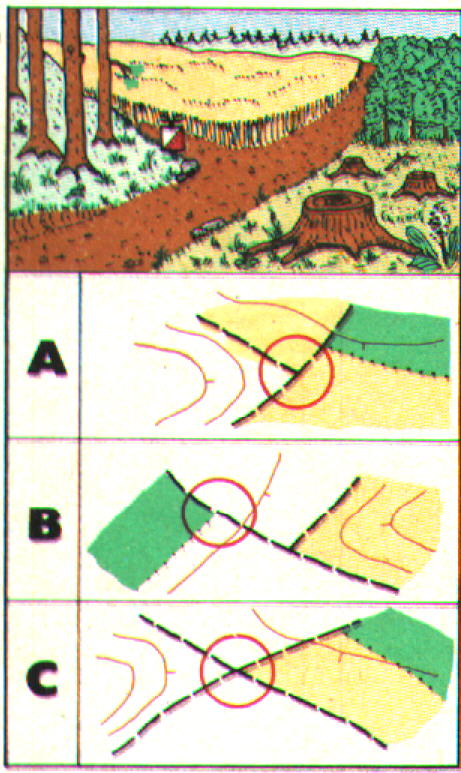 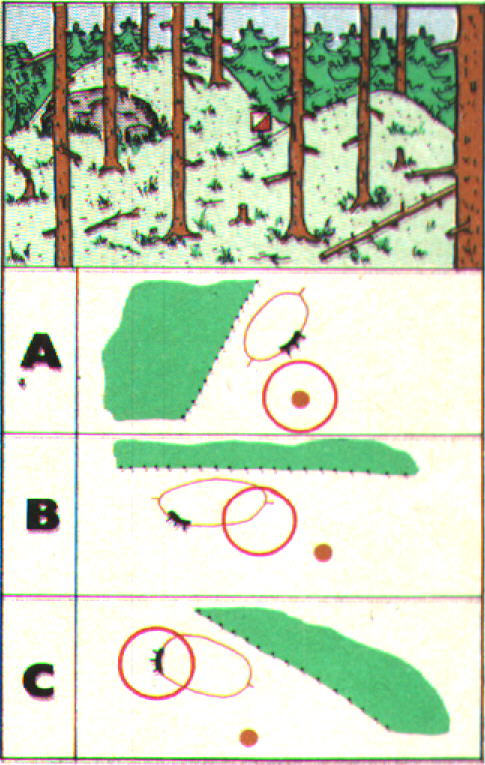 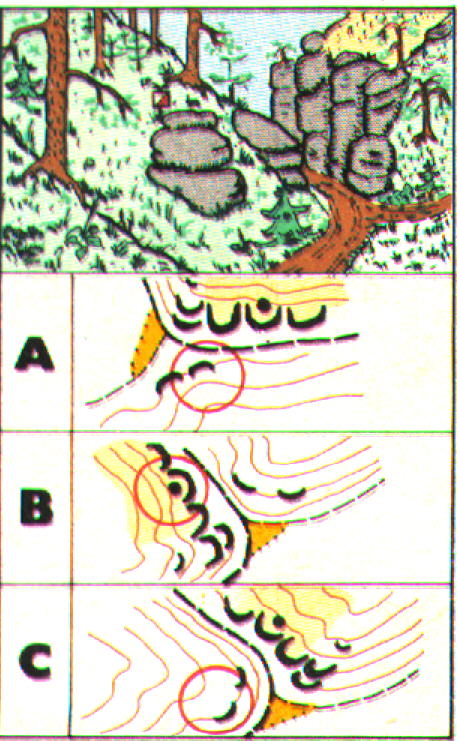 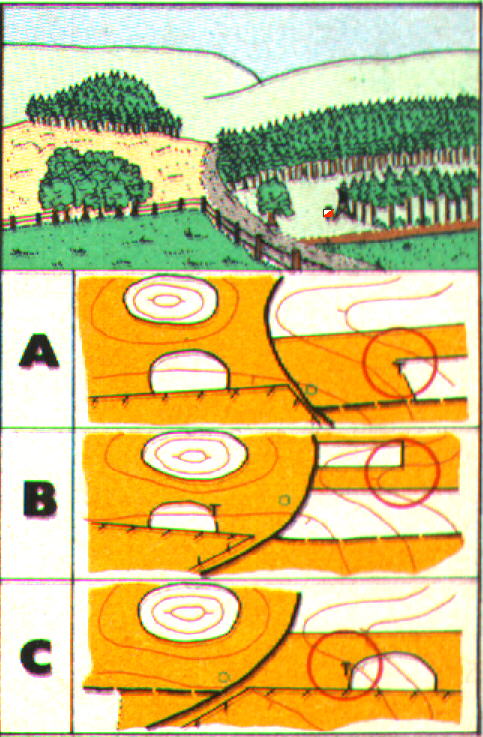 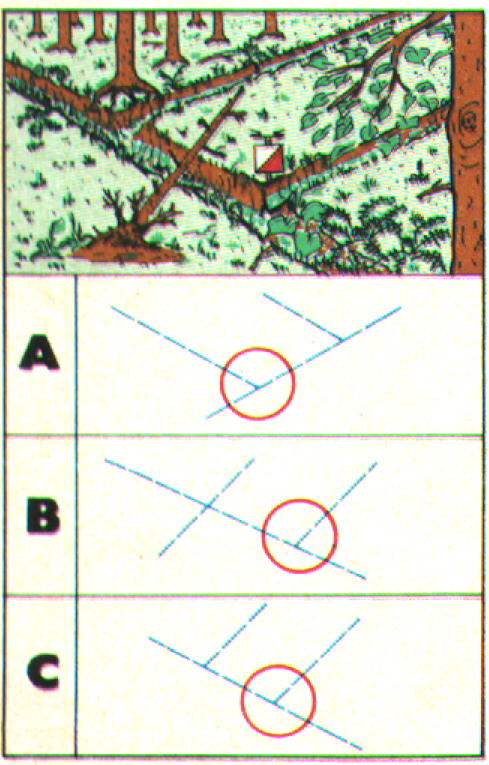 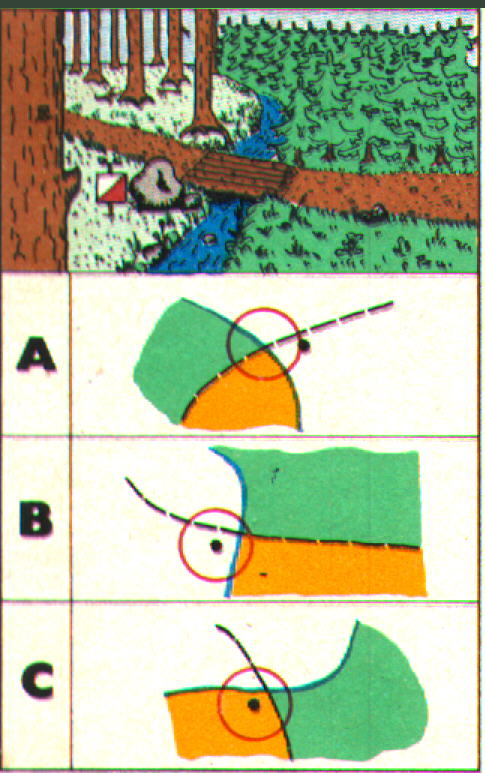 Slepé mapy ke každému tématu
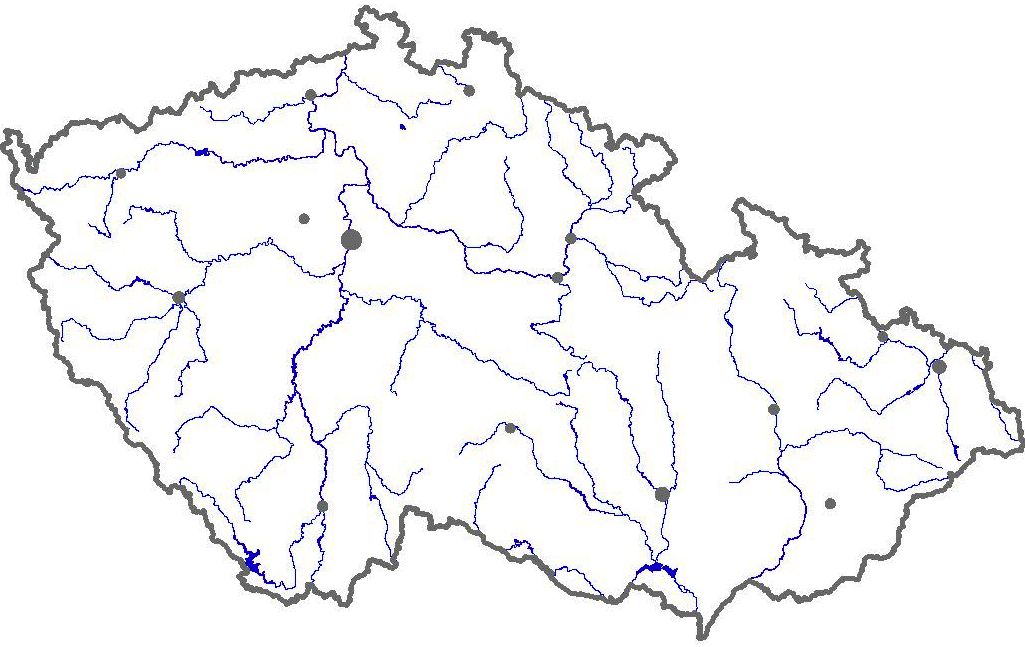 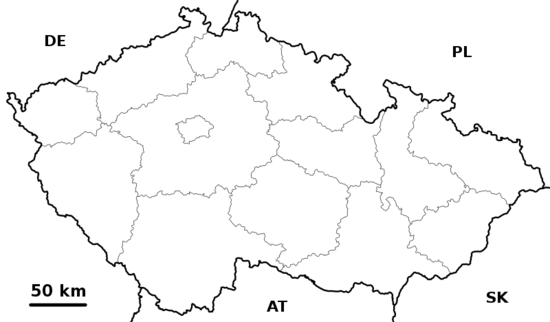 Zdroj: http://www.zemepis.com/images/slmapy/reky4.jpg
Zdroj: http://wiki.rvp.cz/Kabinet/Mapy/Mapa_%C4%8CR
dokreslovat, polepovat, stříhat, vyplňovat...
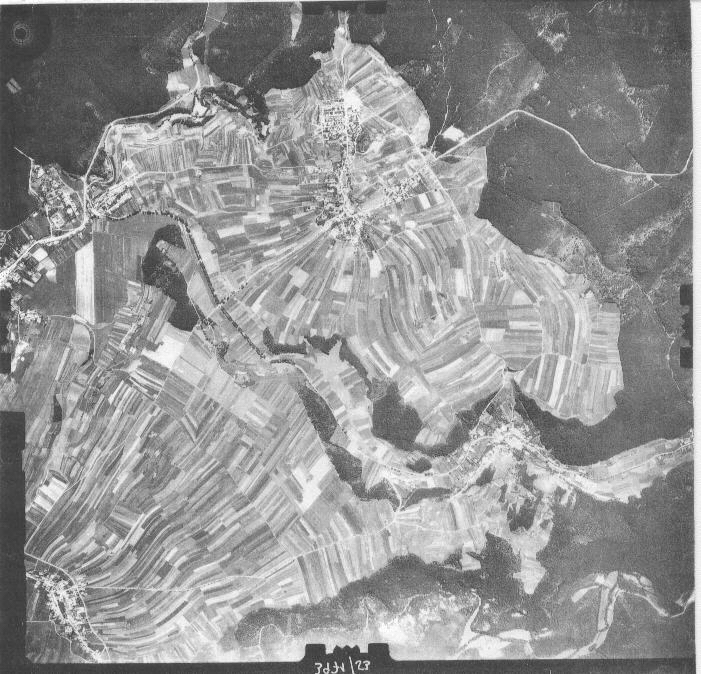 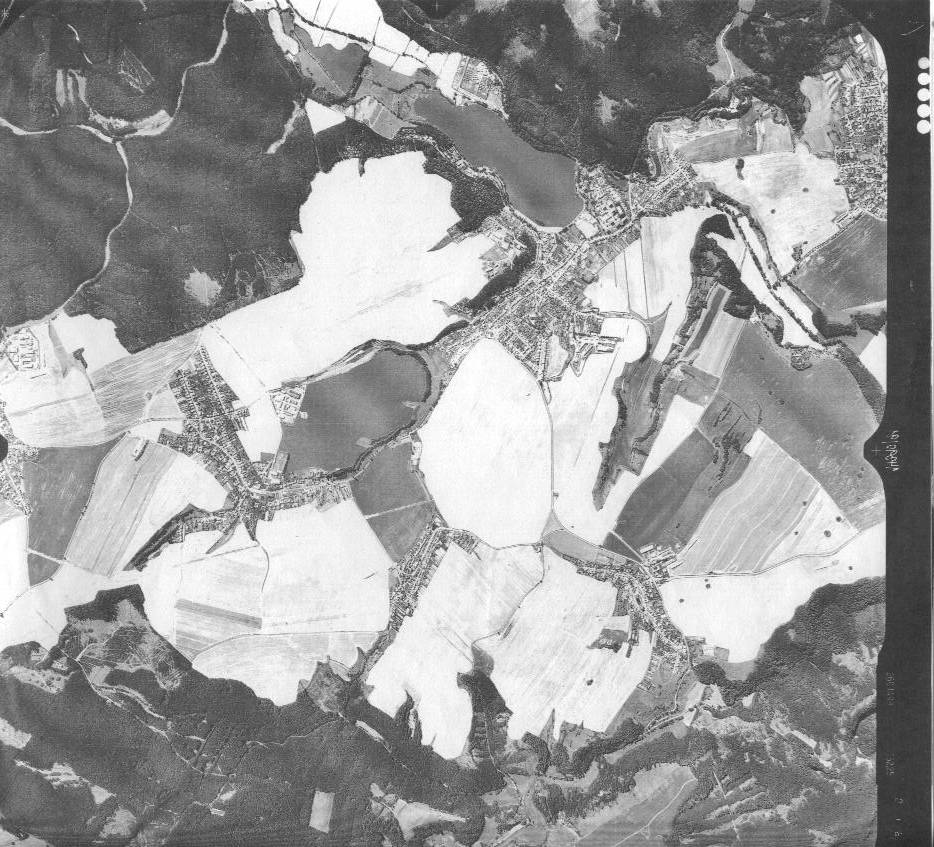 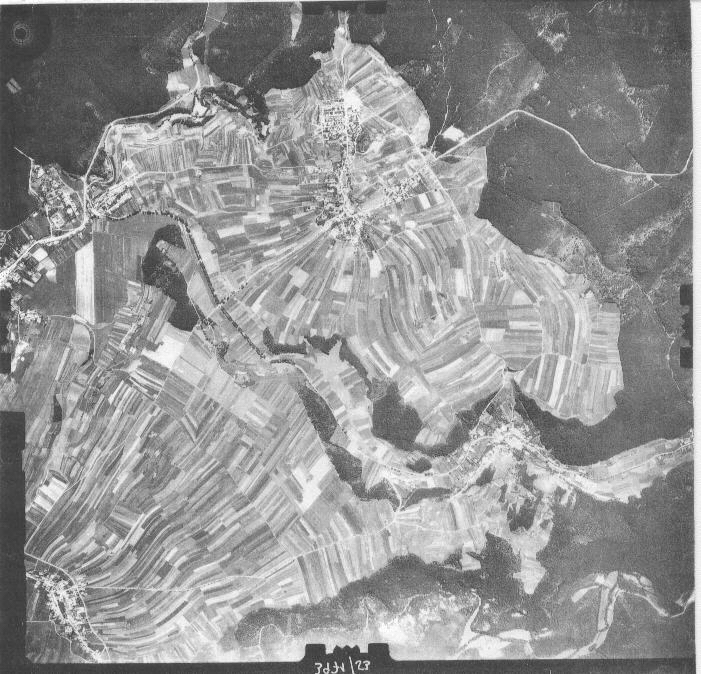 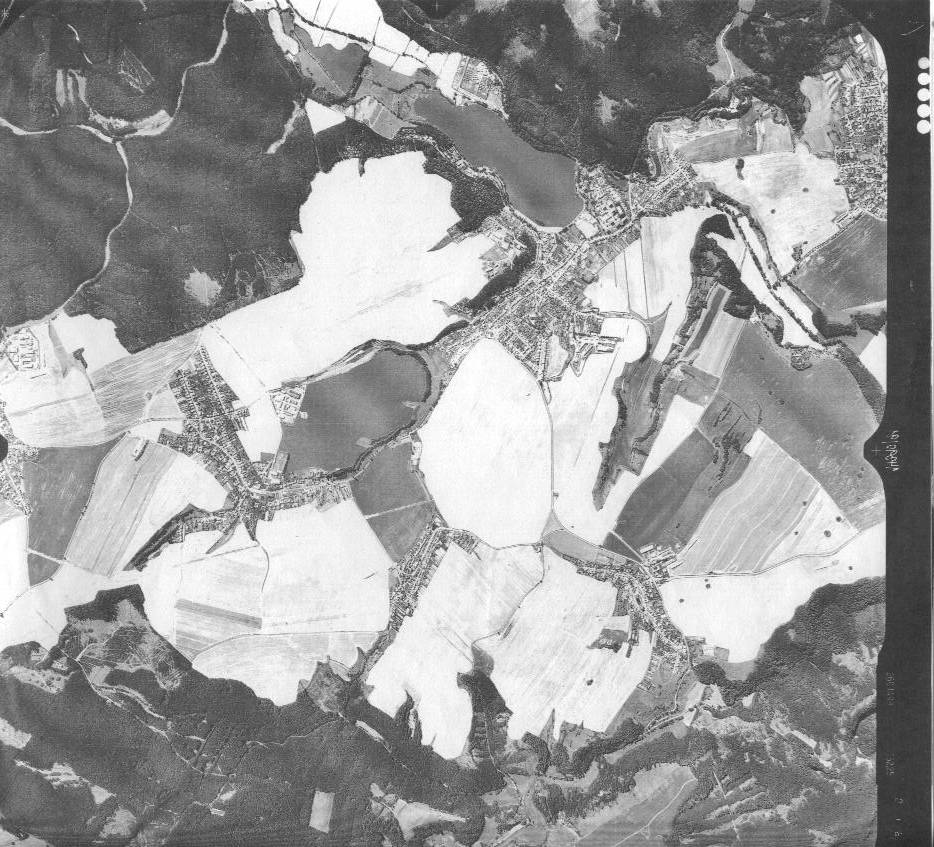 Popiš co vidíš na starém a na novém  snímku okolí tvého bydliště a napiš, jaký je mezi nimi rozdíl.
Práce s ortofotomapou
Podívej se z výšky na svoji obec a ukaž:
pole; louku, rybník, hlavní silnici, popiš jednotlivé části obce atd.
Zkontroluj, jestli sis počínal správně.
Ukaž to samé na mapě a podívej se jak jsou
tyto objekty a plochy vyznačeny. Nakresli si
je na kartičky a popiš je.
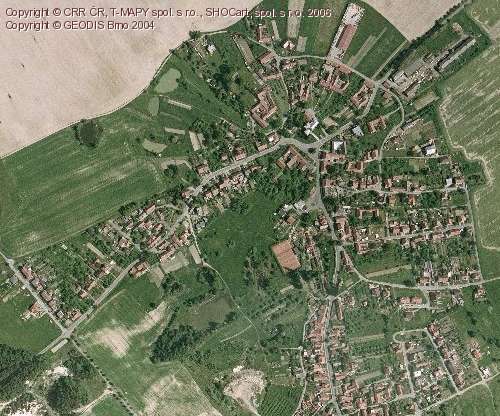 Práce s mapami a leteckými snímky
Na leteckém snímku je naše škola
Popište její polohu;
Ukažte, kde je budova Poříčí 7 a kde budova Poříčí 9;
Ukažte řeku Svratku, křižovatku s ulicí Vídeňskou, ulici Ypsilantiho a ulici Křížovou;
Nakreslete na papír plánek školy s nejbližším okolím;
Výsledek zkontrolujte podle plánu na další straně.

Úkol pro děti:  Nakreslete plánek okolí svého bydliště, jak si jej představujete za 100 let / před 100 lety.
Letecká mapa PdF MU, Poříčí 7,9
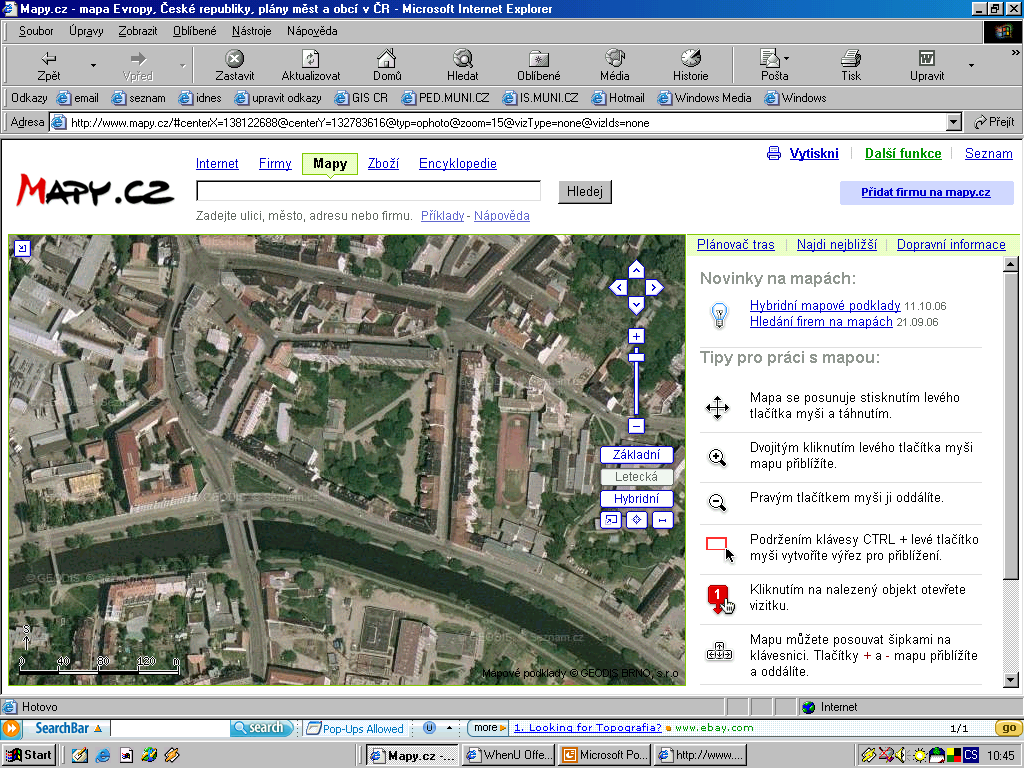 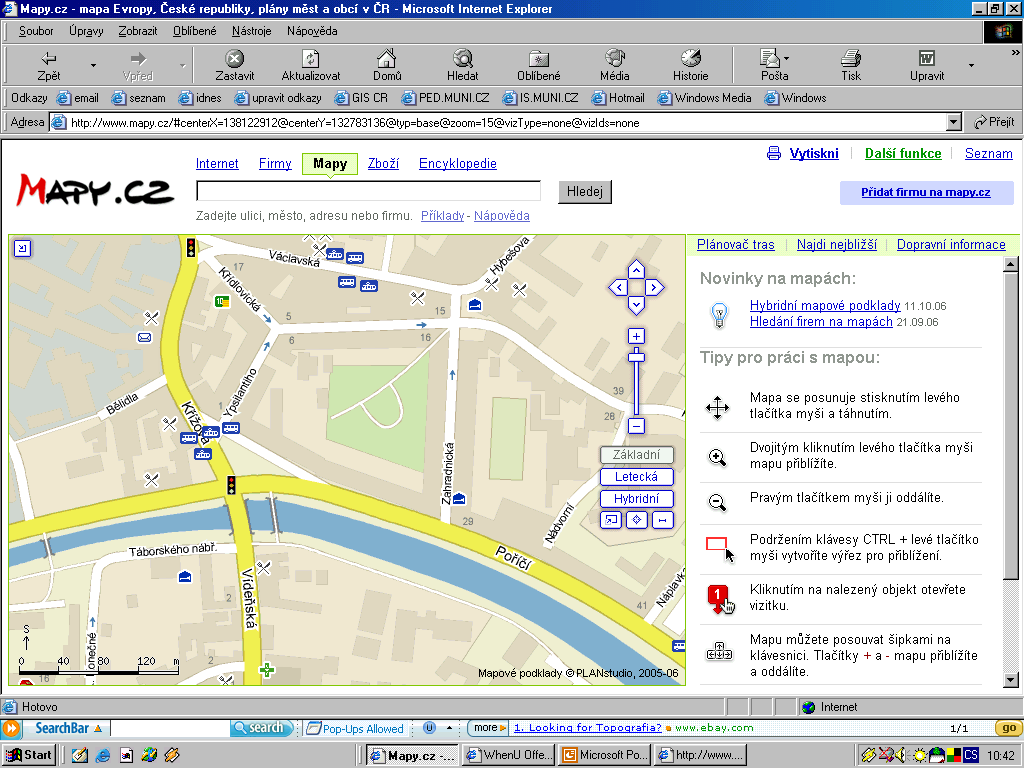 Vrstevnice a reálný pohled na reliéf
http://ags.cuzk.cz/dmr/
nastavit 0% průhlednost, obarvený stínovaný reliéf, podkladovou mapu základní, a vycvaknout překrývání
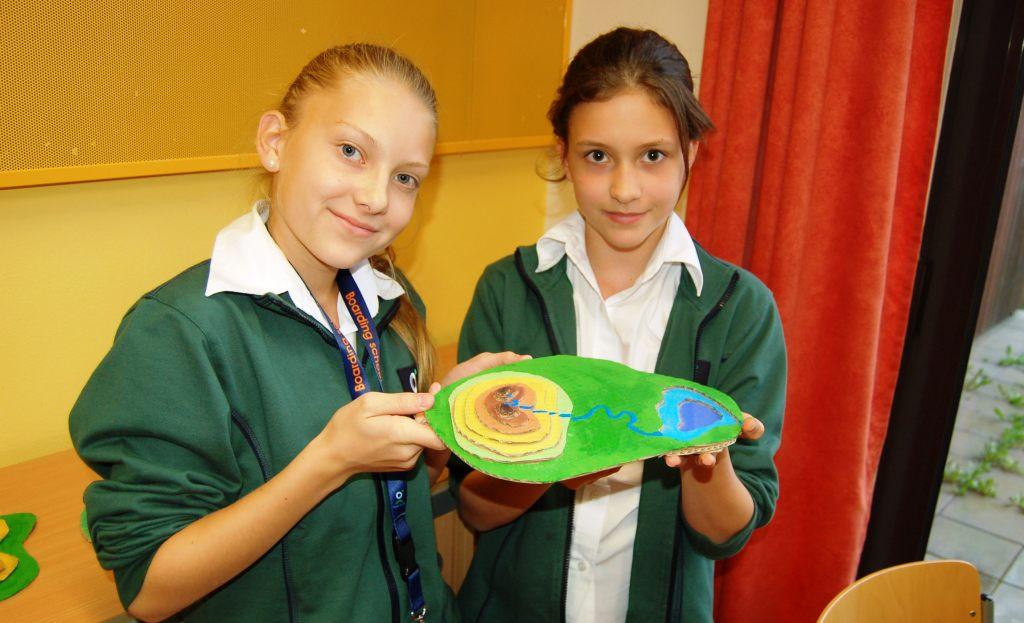 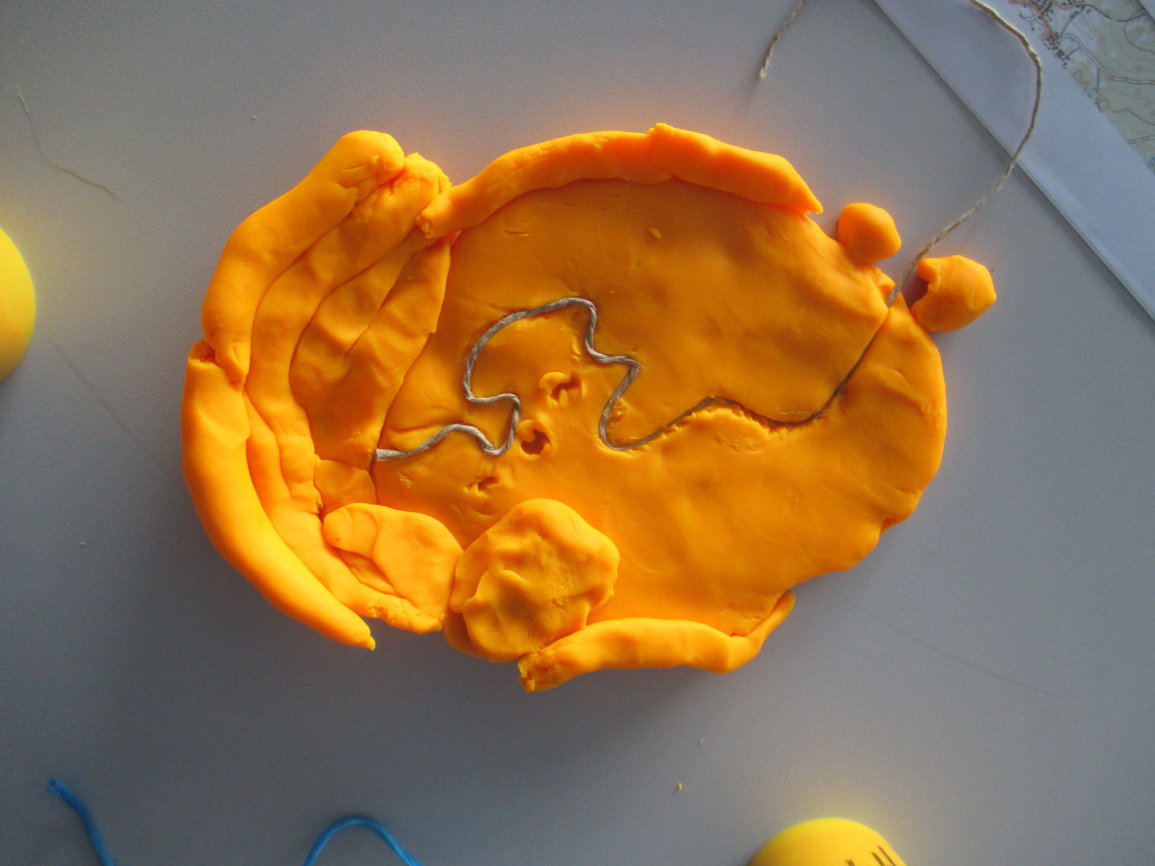 K učivu o povrchu, resp. výškových stupních
- Vymodelujte reliéf podle mapy.
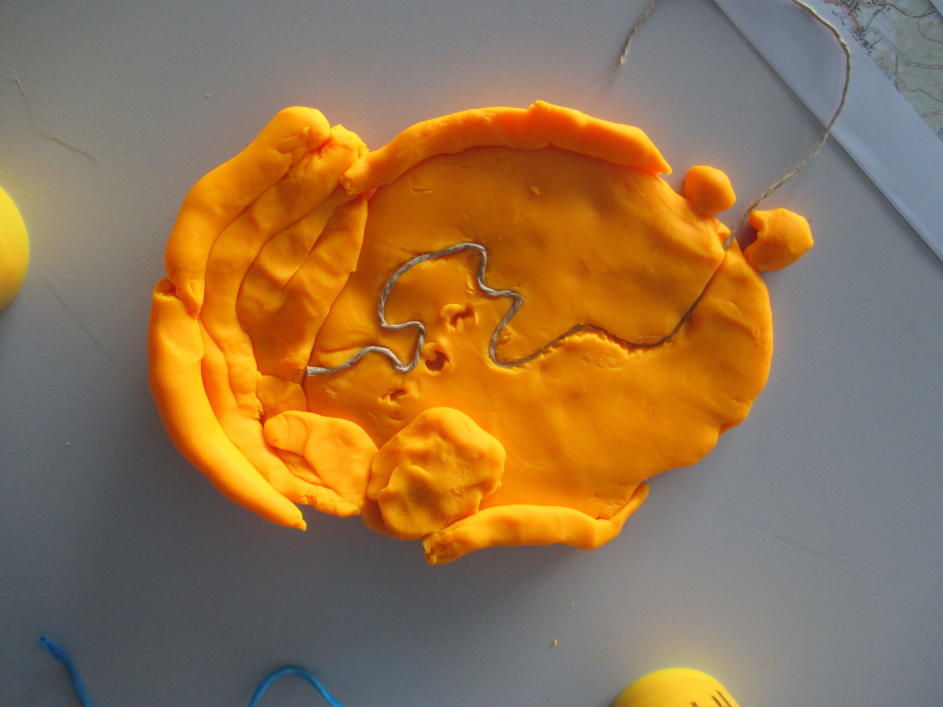 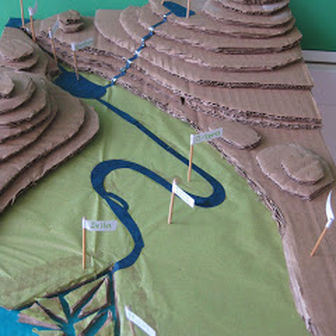 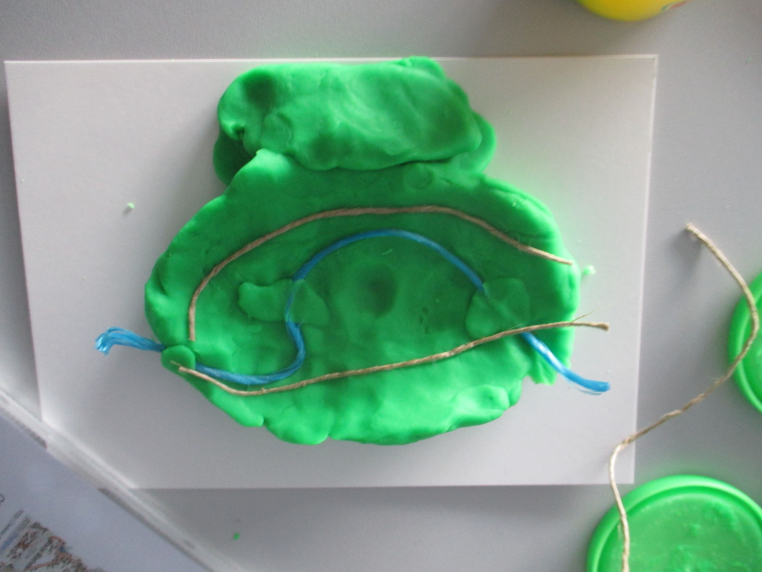 - z lepenky podle vrstevnic
(Modrý provázek je řeka a hnědý hranice Krasu)
https://www.youtube.com/watch?v=Ki8UXSJmrJE
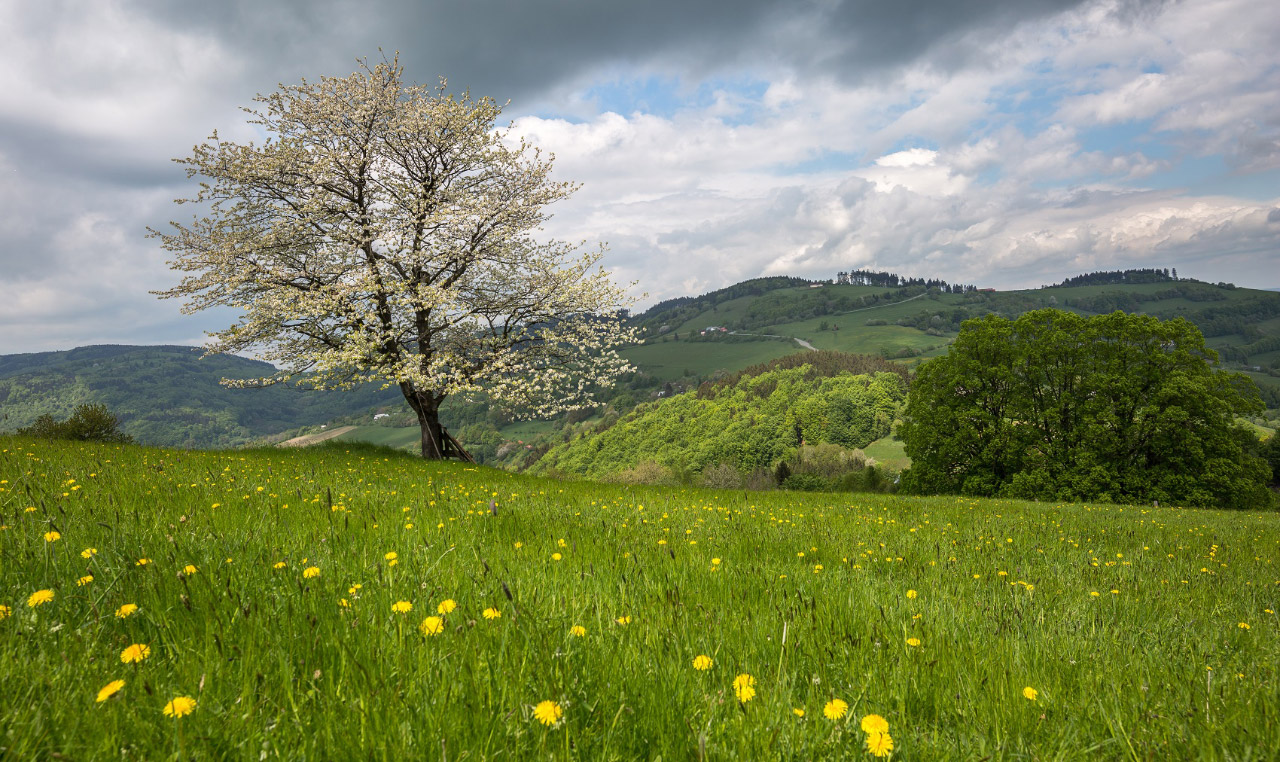 2) krajina
Krajina
popis, porozumění její struktuře, vztahům, souvislostem
odpovědi na základní geografické otázky
Kde to je?

Jaké to je?

Proč je to tam?

Jak to vzniklo?

Jaký to má vliv?

Jak by to mělo být uzpůsobeno vzájemnému užitku člověka a přírody?
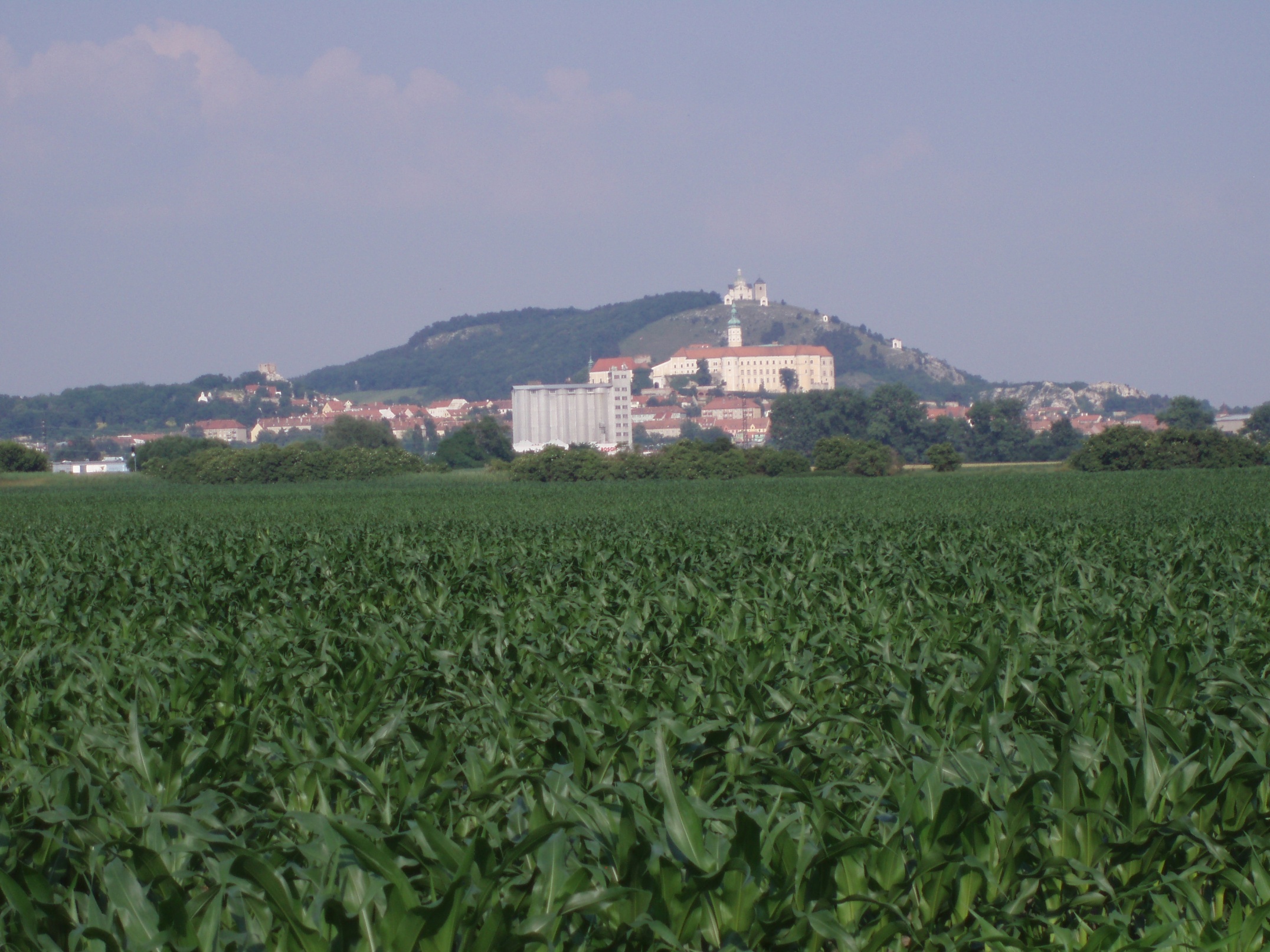 Co je to za místo? Jak to víš? Jaké znaky vidíš? Co je pro toto místo typické? Co zde mohou lidé dělat? Jak je toto místo spjaté s jinými místy? Čím se liší, nebo je naopak podobné místu, kde žiješ, a proč? Jak se mění a proč? Jaké by to bylo žít na tomto místě? Co se ti na tomto místě líbí?
 Udělej seznam toho, co nám daná fotografie sděluje.
 Udělej seznam toho, co nám fotografie nesděluje.
 O kterých věcech ze seznamu by ses chtěl dozvědět víc?
 Dokážeme se na tyto věci zeptat?
Co utváří krajinu kolem nás?  - Všímání si krajinotvorných prvků, struktur, typu krajiny…
Krajina - územní celek kvalitativně se lišící od celků sousedních 

Krajinná sféra – soubor všech krajin
složky fyzickogeografická (přírodní) a humánněgeografická (související s člověkem).

Typy krajiny: přirozená a kulturní 
typy kulturní krajiny (přírodní – obhospodařovaná – obdělávaná – příměstská – městská – devastovaná – rekultivovaná);
struktury kulturní krajiny (primární – přírodní, sekundární – ekonomická, terciární – humánní, kvartérní – duchovní);
krajinotvorné prvky (pohledová osa, osa krajiny, dominanta, místo s geniem loci, pohledová zábrana, zanedbané místo).
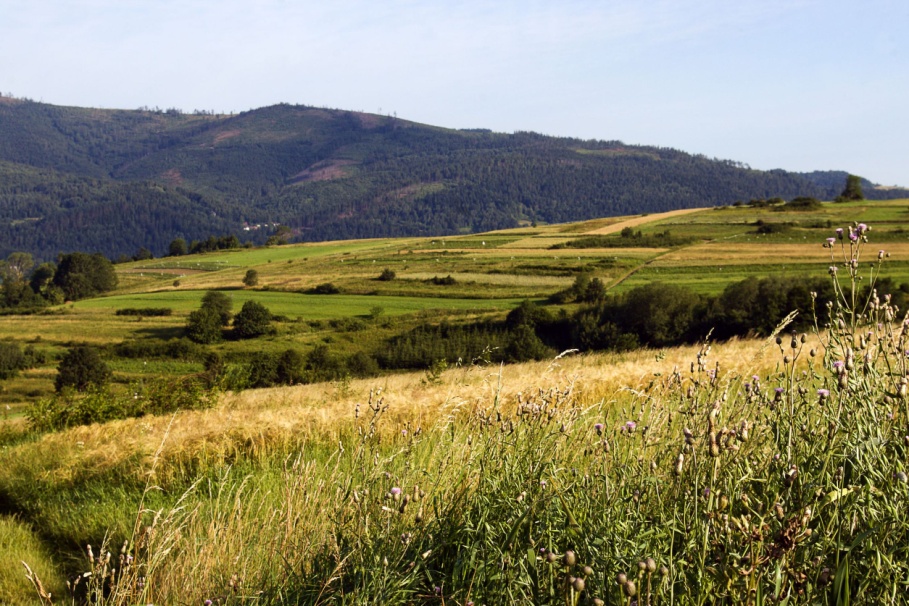 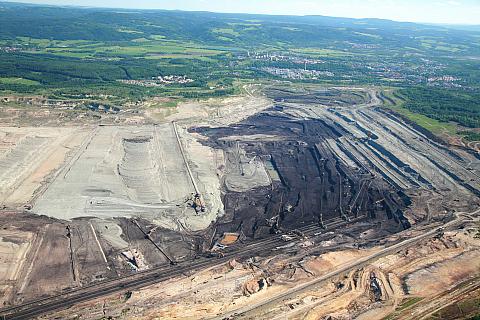 O který typ kulturní krajiny jde?(Přírodní – obhospodařovaná – obdělávaná – příměstská – městská – devastovaná – rekultivovaná.)
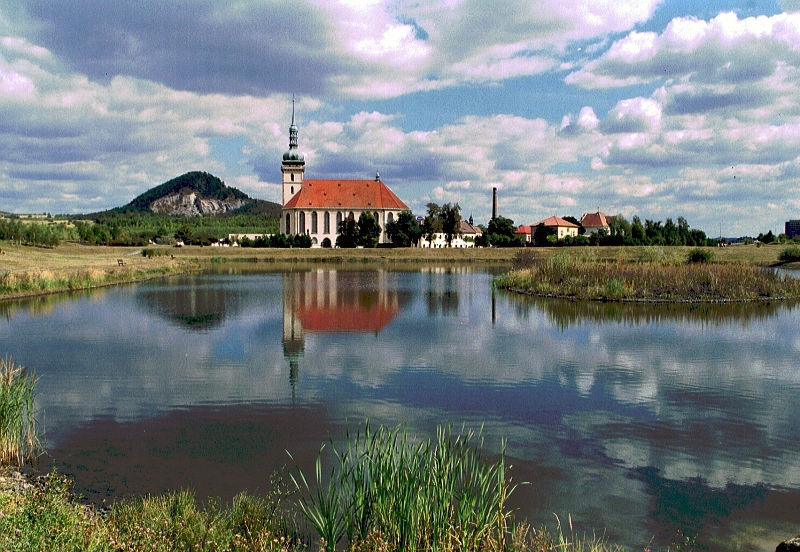 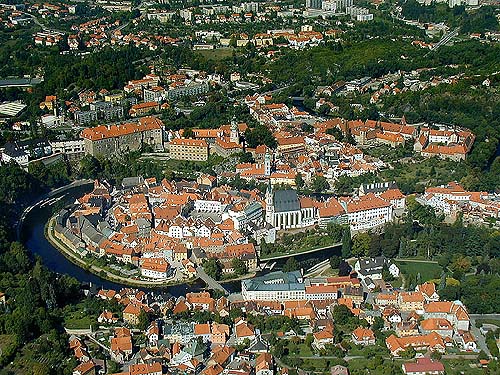 [Speaker Notes: Co do ní všechno můžeme zahrnout? (to, co vytvořila příroda, i to, co vytvořil člověk)]
Struktury kulturní krajiny – PŘÍRODNÍ (PRIMÁRNÍ) STRUKTURA
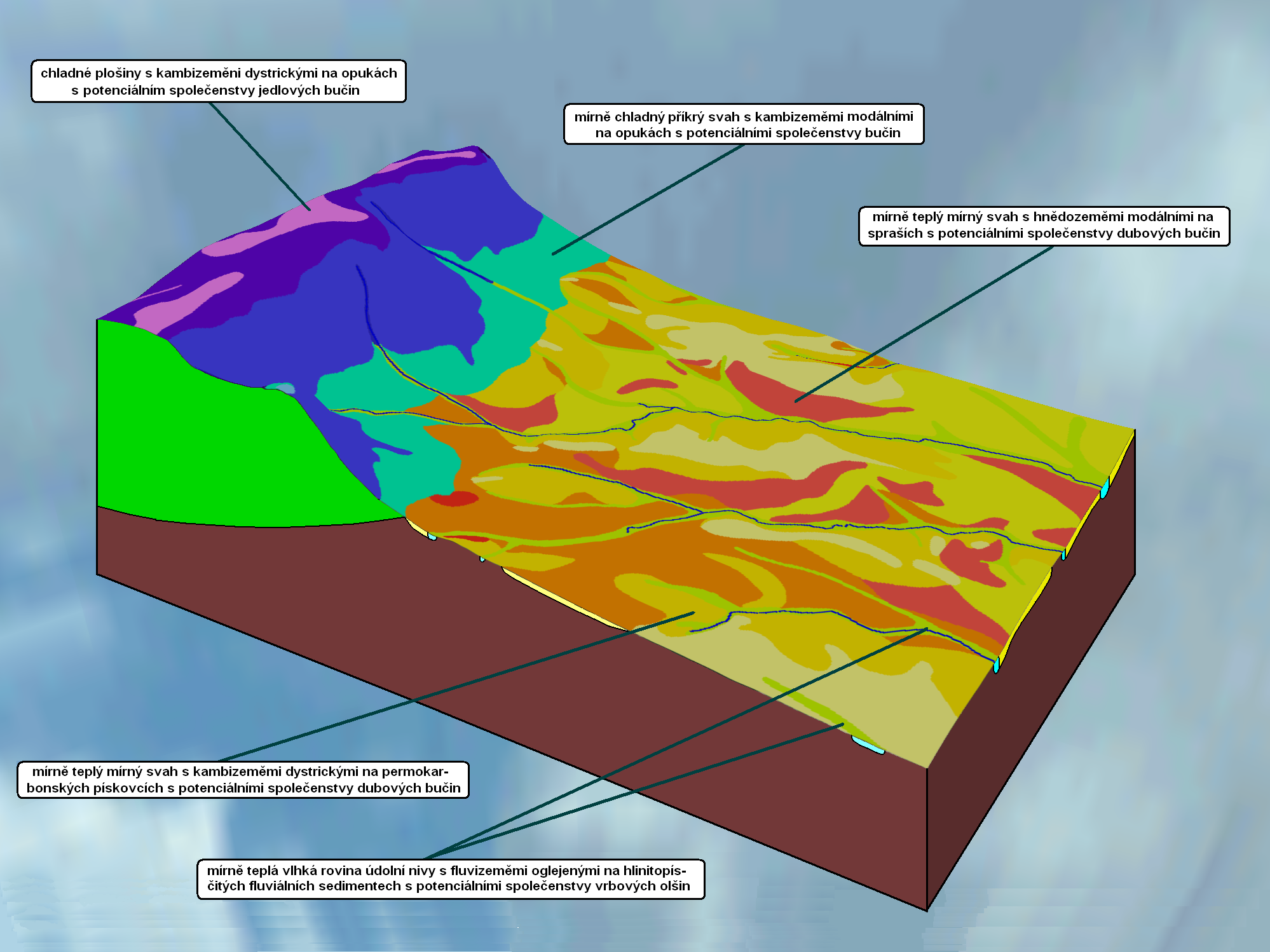 voda, vzduch, horniny, energie, půda, biota
vznikla působením přírodních faktorů a procesů, jde o systém propojených složek
(Kolejka, 2013, s. 55)
Struktury kulturní krajiny – EKONOMICKÁ (SEKUNDÁRNÍ) STRUKTURA
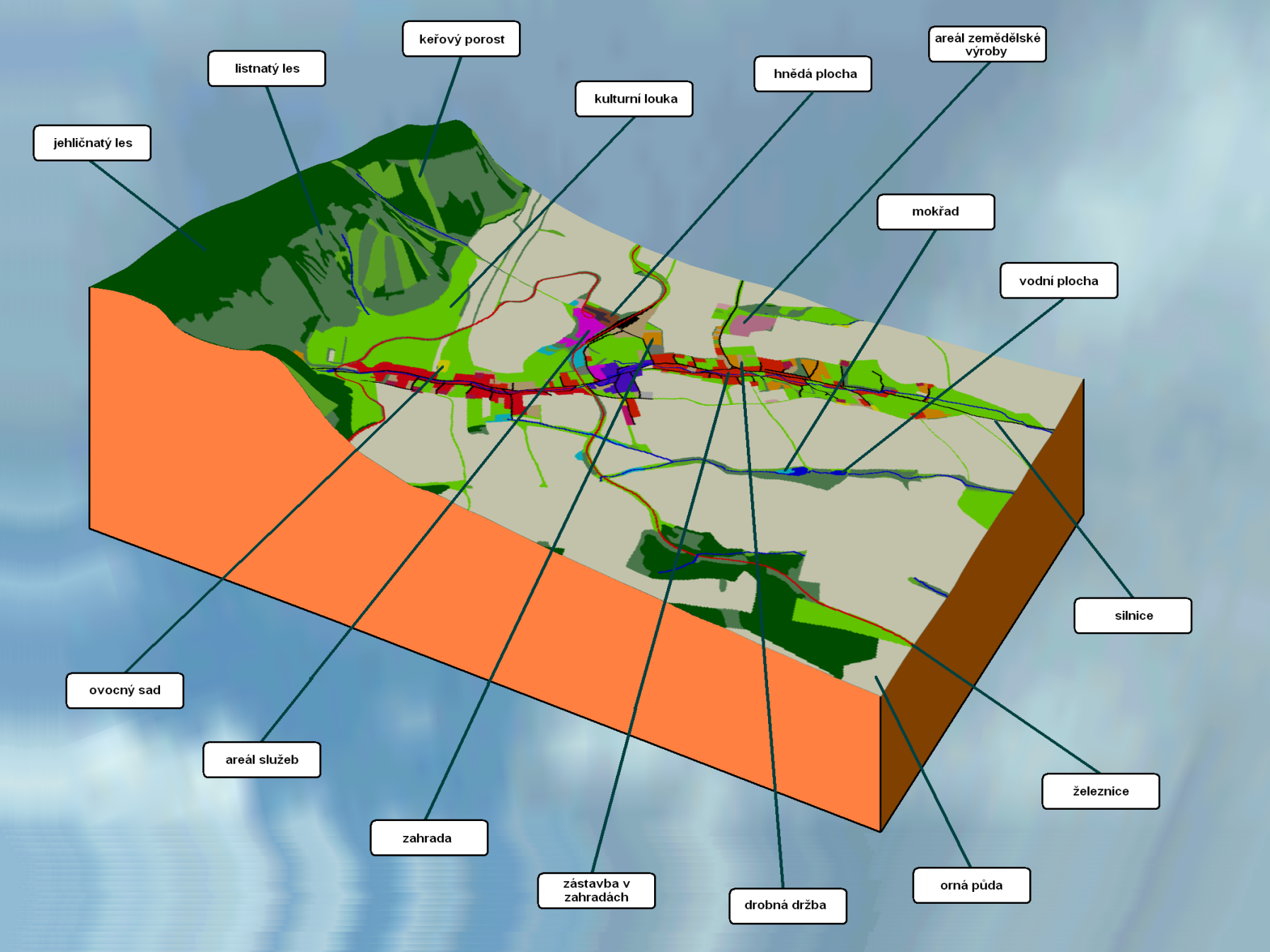 pastviny, lesy, louky, silnice, železnice, hřbitov, sad...
vznikla v důsledku využívání přírodních ploch člověkem
(Kolejka, 2013, s. 56)
Struktury kulturní krajiny – HUMÁNNÍ (TERCIÁRNÍ) STRUKTURA
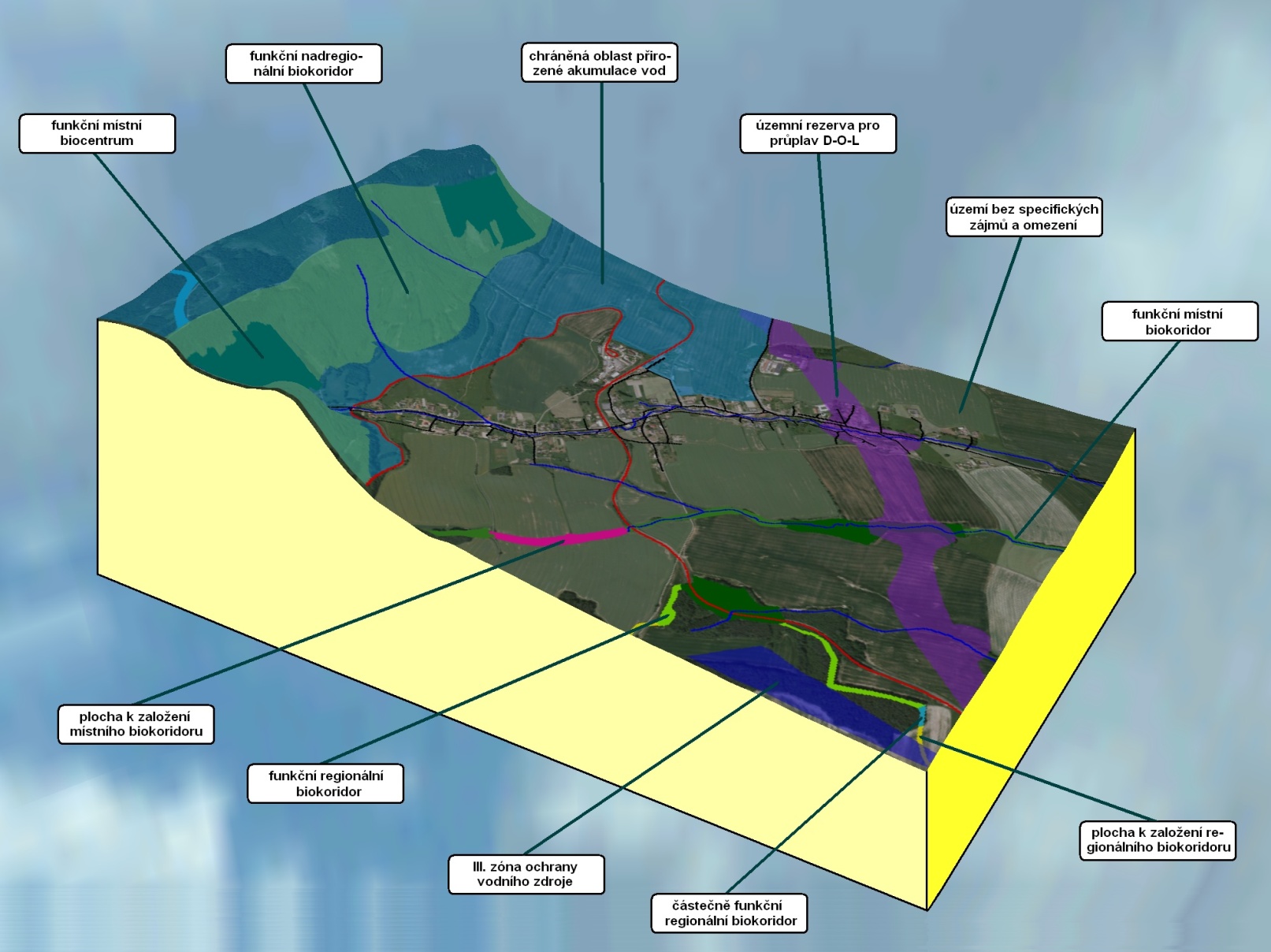 těžební a průmyslové areály, dopravní plochy, rekreační areály, chráněná území, lesnické kategorie, administrativní hranice území, hlukové zóny, zóny se zvýšeným znečištěním, kontaminace horninového prostředí, regionální a územní plány...
představována různými lokalizovanými společenskými a individuálními zájmy a omezeními - funkční zóny (ochrana přírody, politika, legislativní opatření)
(Kolejka, 2013, s. 57)
Struktury kulturní krajiny – DUCHOVNÍ (KVARTÉRNÍ) STRUKTURA
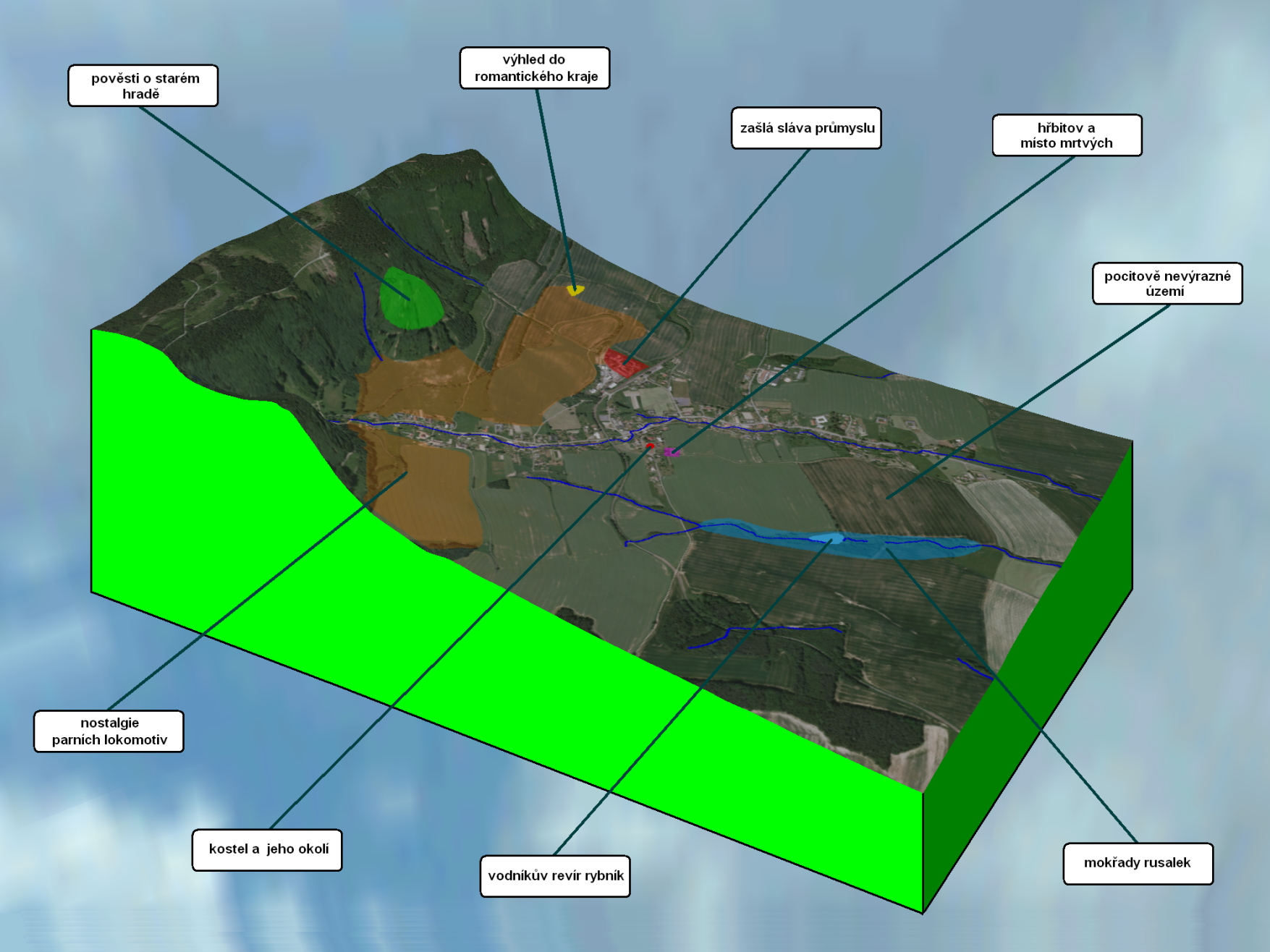 místa spojená s historickými událostmi, pověstmi, hudbou; místa spojená s kriminalitou
představována místy s geniem loci, ať už s pozitivním, či negativním nábojem
(Kolejka, 2013, s. 57)
[Speaker Notes: - vrátit se zpět k pořadí, jak člověk svou činností ovlivňoval krajinu a posoudit, které struktury tím ovlivňoval]
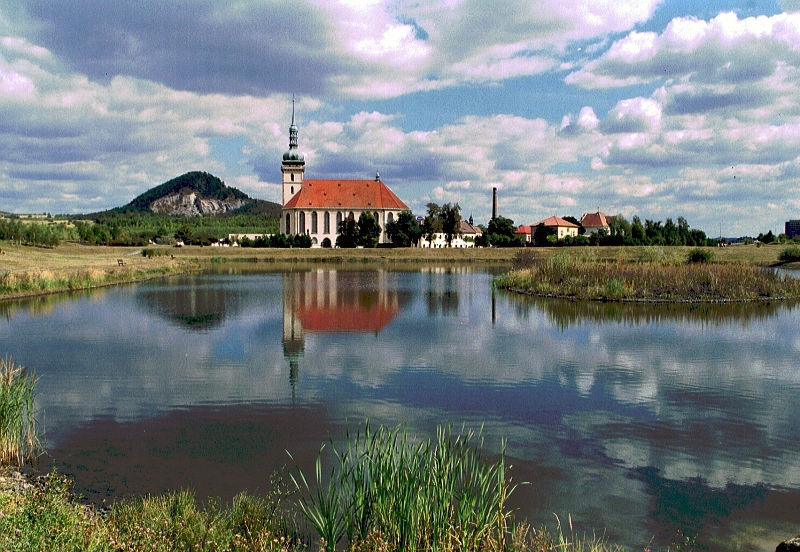 Načrtněte (vyfoťte) typy krajiny, které se nachází v okolí školy (první projít a zakreslit společně, ostatní rozdělit lokality) 

– porovnat, typické znaky, odlišnosti, funkce 
– podívat se, jak tyto typy jsou zaznamenány v mapě
– Co by se stalo, kdyby bouře zničila most spojující …? Co vše by to ovlivnilo?
Najděte polohu daného místa na mapě, vyznačte cestu, jak jste se tam dostali.	
Každý žák vyplní arch s hodnocením daného místa.
Jaká místa jsme navštívili?
Proč jsme tam šli?
Co se nám na nich líbilo/nelíbilo? Proč se naše názory různí?
Čím nás určité místo přitahuje?
Která z navštívených míst by byla vhodným místem pro hraní si / užít si klid / venčení psa / četbu knihy / tancování / schovávanou / jízdu na skateboardu...
Vyberte fotky míst:
 vhodných rodiny s dětmi,
 které by se daly zlepšit + náměty, 
 která by prezentovala jejich lokalitu jako cíl pro turisty,
 která by poslali školy v cizí zemi, aby jejich lokalitu reprezentovali.
Příběh
Popis místa může být užitečným počátečním bodem jak porozumět geografii, obzvlášť když jsou činy lidí v tomto příběhu těsně spjaty nebo závisí na daném místě nebo prostředí. Někdy tyto události zahrnují geografické fenomény jako je dopad povodní na malou komunitu. V těchto situacích je možné objevovat:
 fyzické a lidské prvky určitého místa – rozvoj povědomí o místě
 dopad určité události na krajinu (přirozené nebo uměle vyvolané)
 dopad události na život lidí žijících v těsné blízkosti
 dopad události na život lidí žijících ve větší vzdálenosti

Je nutné, aby žáci nejdříve získali povědomí o určitém místě a až poté zvažovali o dopadu přírodních (záplavy) a lidských (nový most) činností na toto místo.
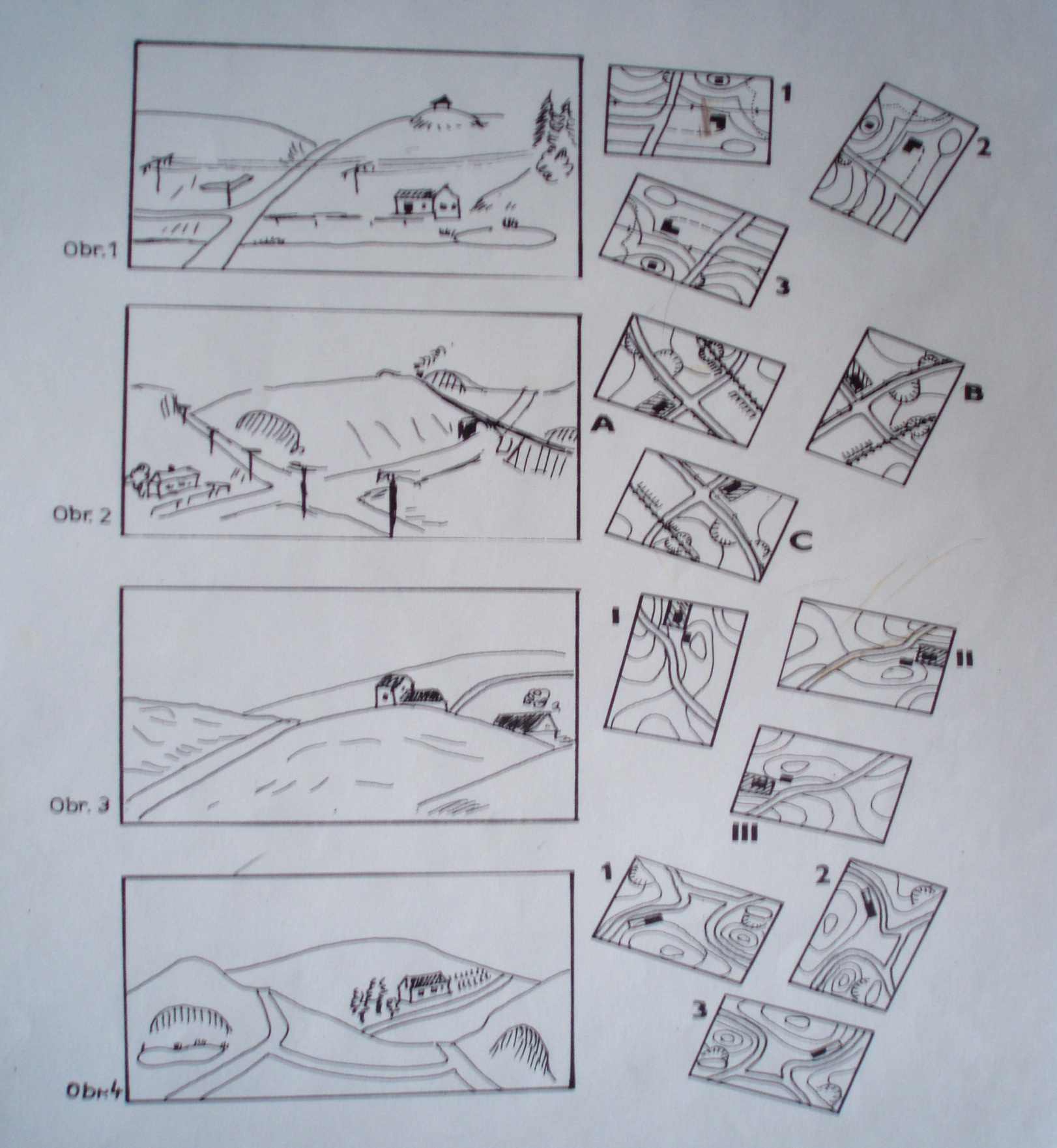 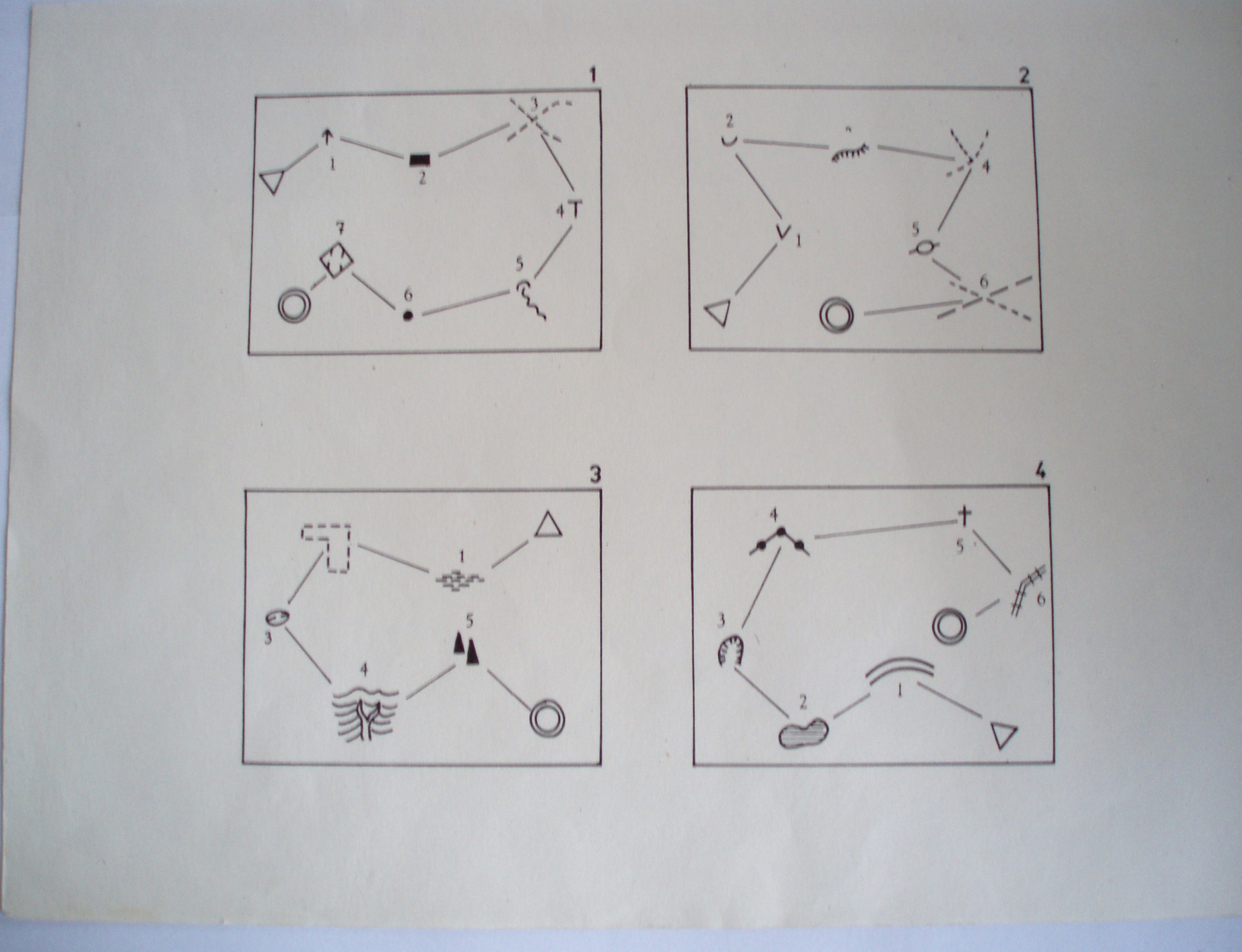 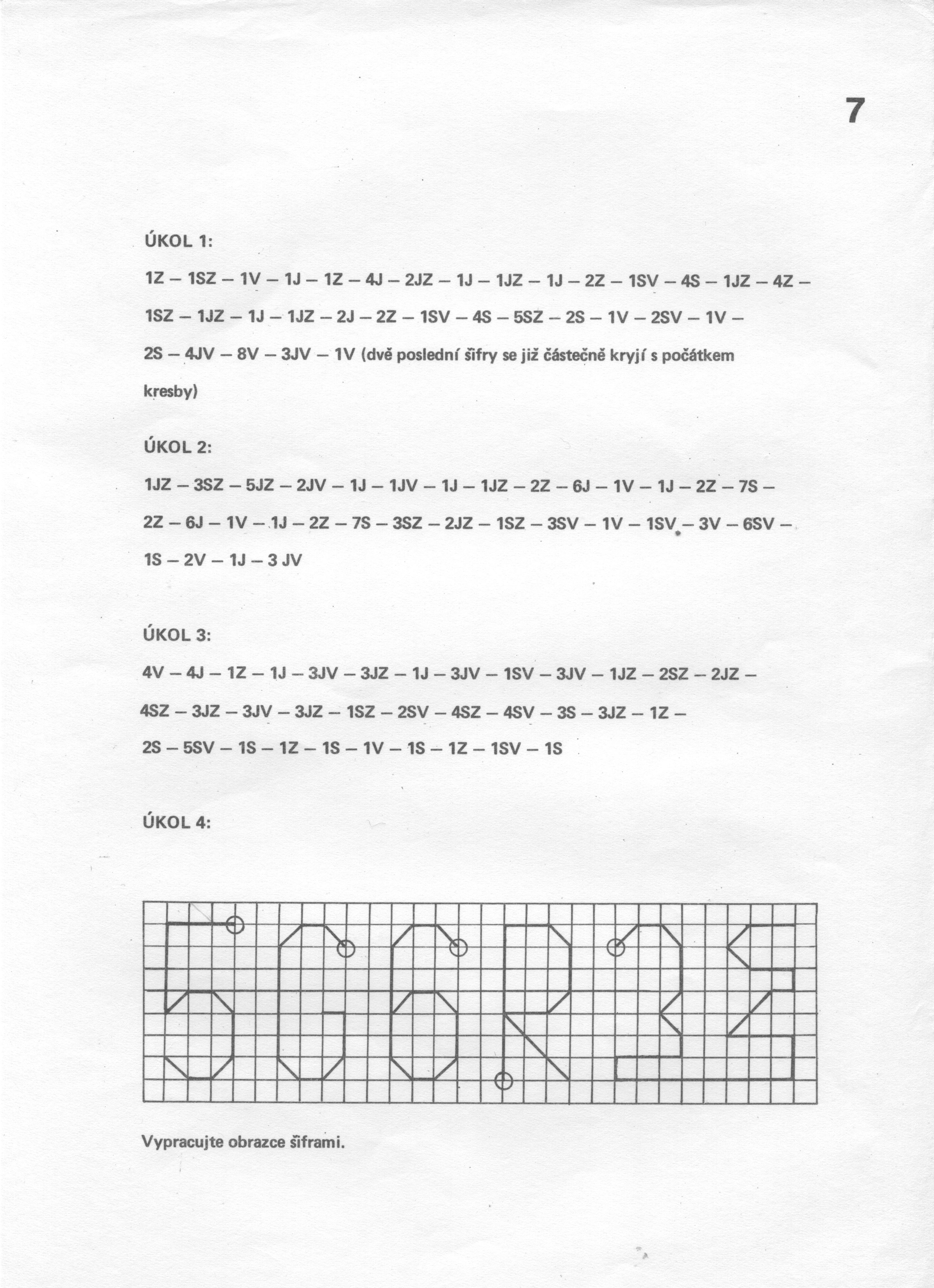 Okolí PdF MU - reliéf
Provincie
Česká vysočina
Západní Karpaty
Systém
Hercynský
Alpsko - Himalájský
Subsystém
Hercynská pohoří
Karpaty
Subprovincie
Česko-moravská
Vněkarpatská sníženina
Brněnská vrchovina
Bobravská vrchovina
Drahanská vrchovina
Dyjsko- svratecký úval
Rajhradská pahorkatina
Modřická pahorkatina
Bobravská vrchovina
Drahanská vrchovina
Rajhradská pahorkatina
Modřická pahorkatina
Jednotlivé podcelky, kopce a kotliny dohledejte a přidejte jejich charakteristiku, popř. foto, letecký snímek, tak, jak jsou uvedené v prezentaci.
1. Vymodelujte z písku reliéf krajiny, který vidíte na obrázku.2. Naznačte hlavní vrstevnice.3. Pokuste se reliéf zakreslit, užijte barevnou hypsometrii.4. Určete, o jaký typ reliéfu jde (dle všech kritérií).
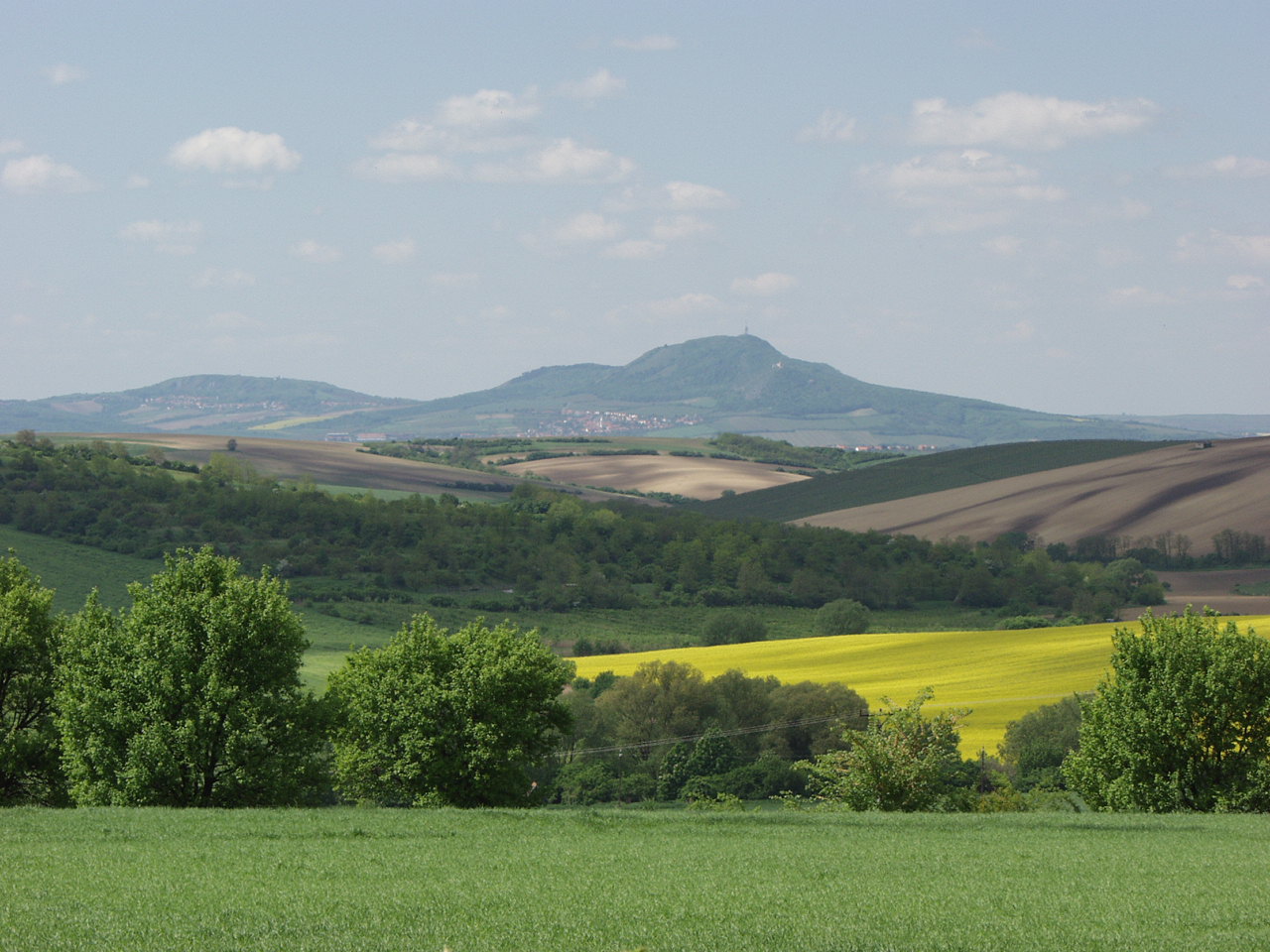 [Speaker Notes: Horní Bojanovice]
Typy reliéfu
podle absolutní nadmořské výšky: nížiny vysočiny 

podle relativní výškové členitosti: roviny, pahorkatiny, vrchoviny, hornatiny, velehornatiny
Pevninský georeliéf – členění podle relativní nadmořské výšky
podle relativní (ne absolutní!) vertikální členitosti, tedy rozdílu mezi vrcholem a údolím na dané ploše
- stanovuje se pro území 4x4 km, tedy na ploše 16 km2 (Demek, 1987)

roviny (0–30 m) 
pahorkatiny (30–150 m) 
vrchoviny (150–300 m) 
hornatiny (300–600 m) 
velehornatiny (nad 600 m)
[Speaker Notes: Čeho je v ČR/Ev nejvíc?]
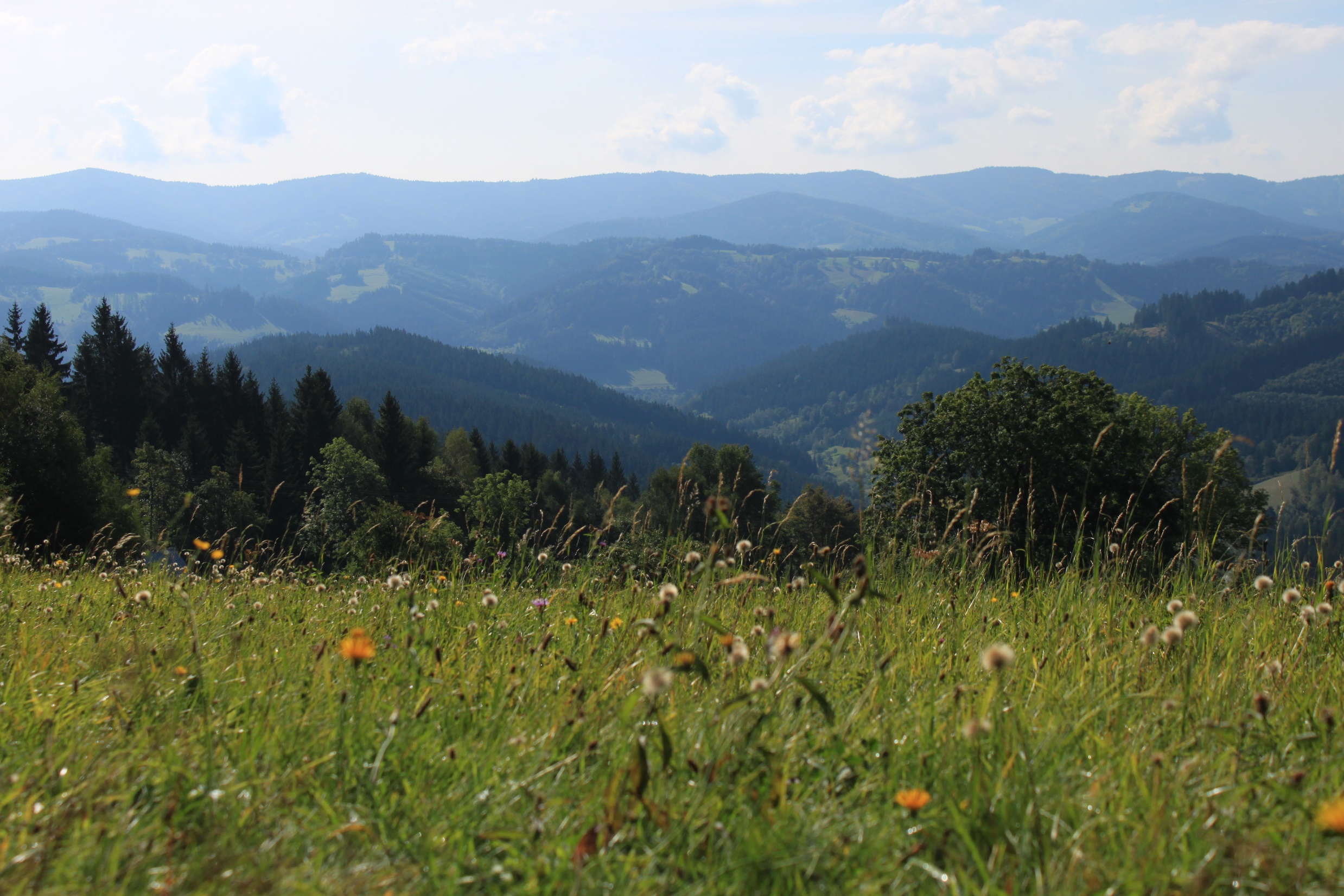 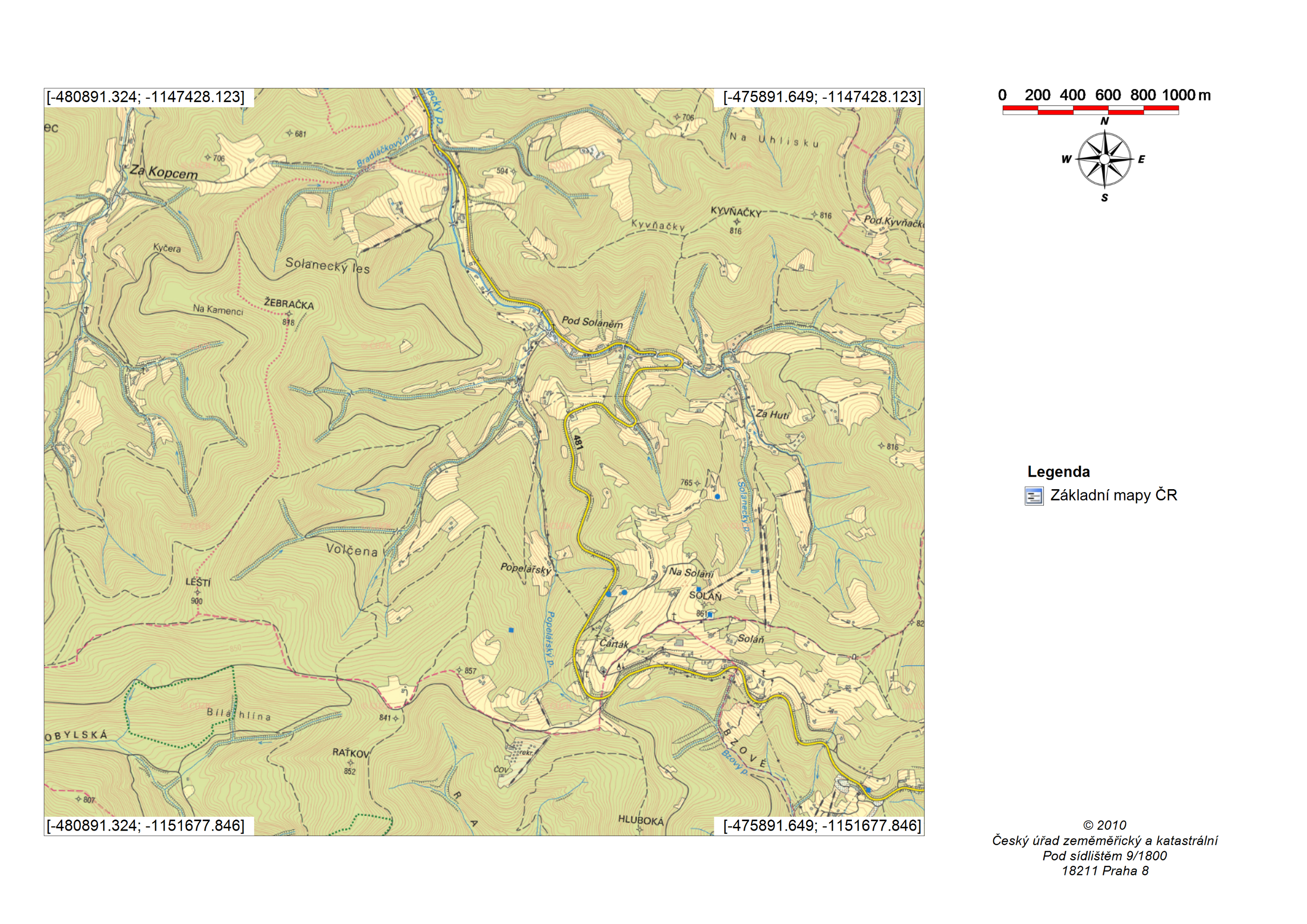 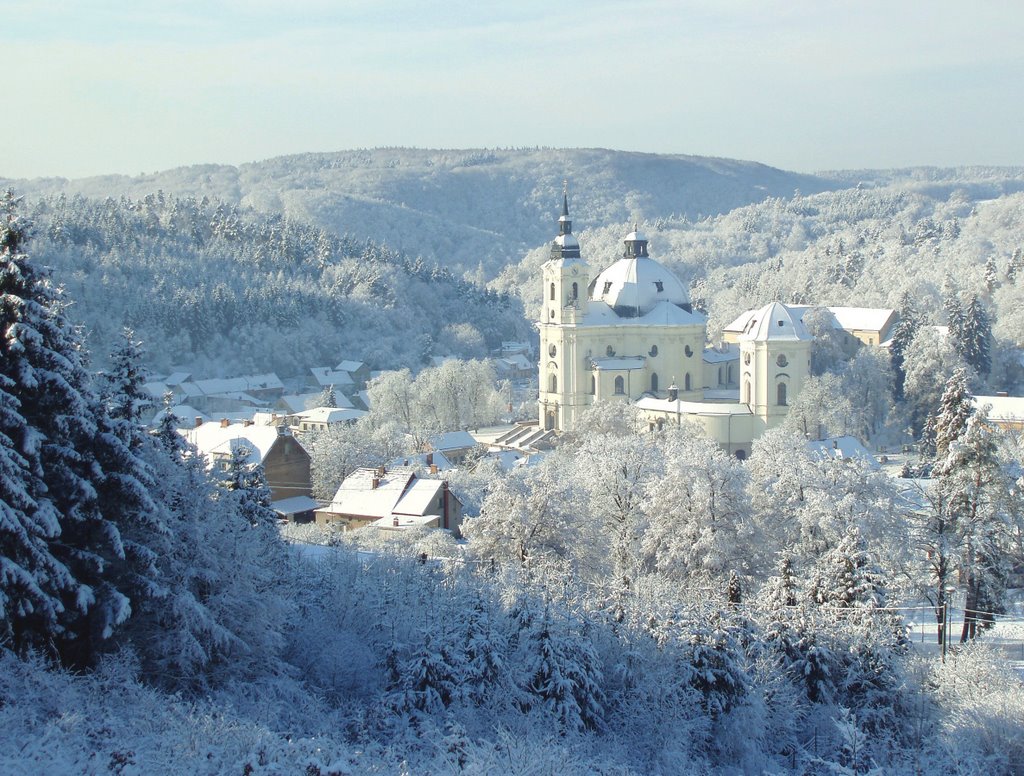 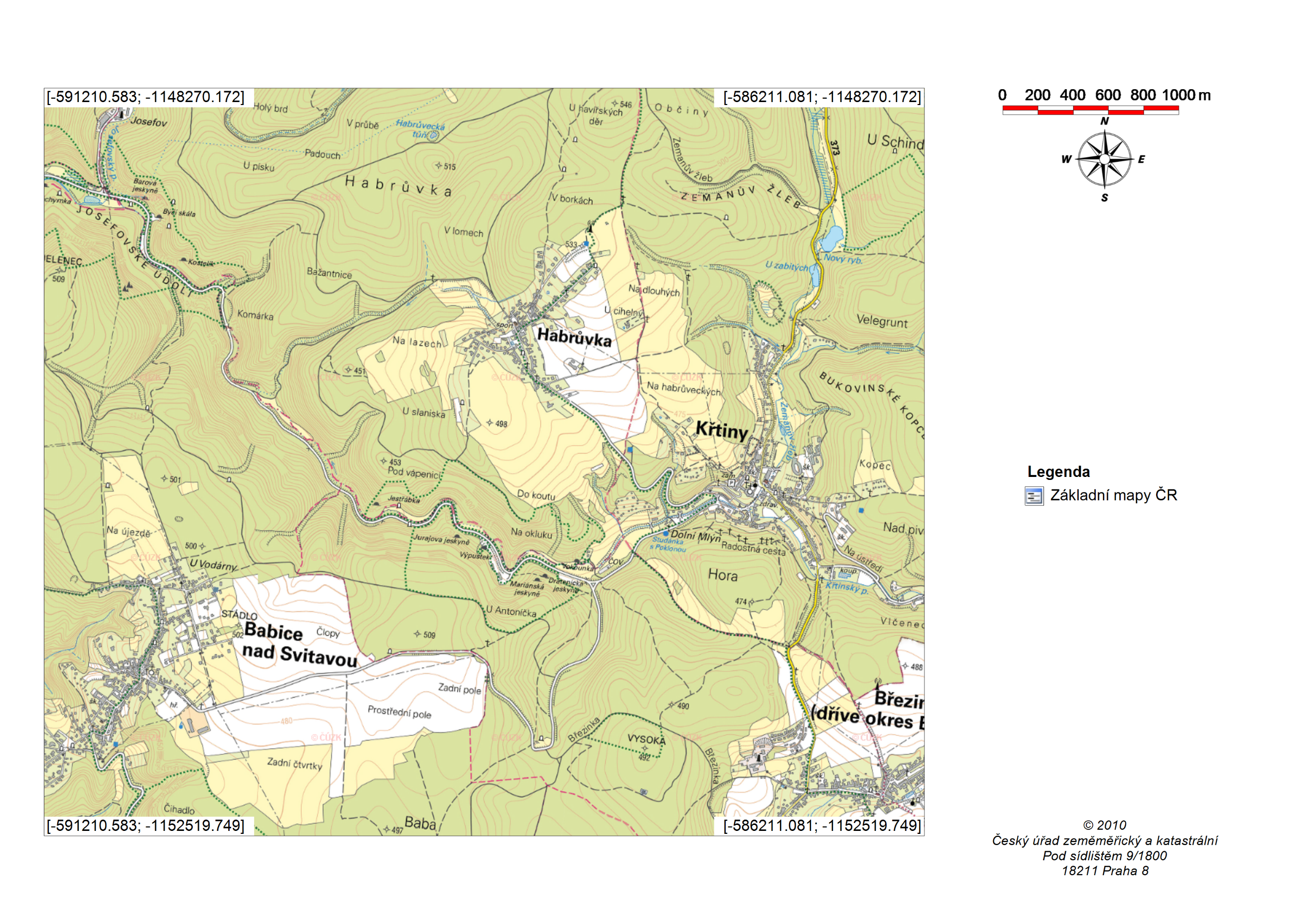 Domácí úkol:
Zhodnoťte učebnice a pracovní sešity
Co jsme se měli skrze didaktiku naučit?
Cílem učiva prvouky a vlastivědy na 1. stupni je poznávání nejbližšího i širšího okolí.
Používejte mapy kdykoliv to bude možné. Chcete žáky naučit nejen se v nich orientovat, ale i kombinovat informace z různých map a přicházet tak na souvislosti spojené s daným místem – využívat různé zdroje o  jeho charakteristikách – proč někde něco je.
Nechejte žáky přemýšlet! Zadávejte i problémově orientované úlohy.
Nejvíce žáky naučíte skrze vhodné učební úlohy v terénu!
Využívejte vlastní region a propojujte co nejvíce i s historií.
NEVYUČUJTE INTUITIVNĚ! Musíme vědět, co chceme naučit, proč, jak a co a jak navazuje!